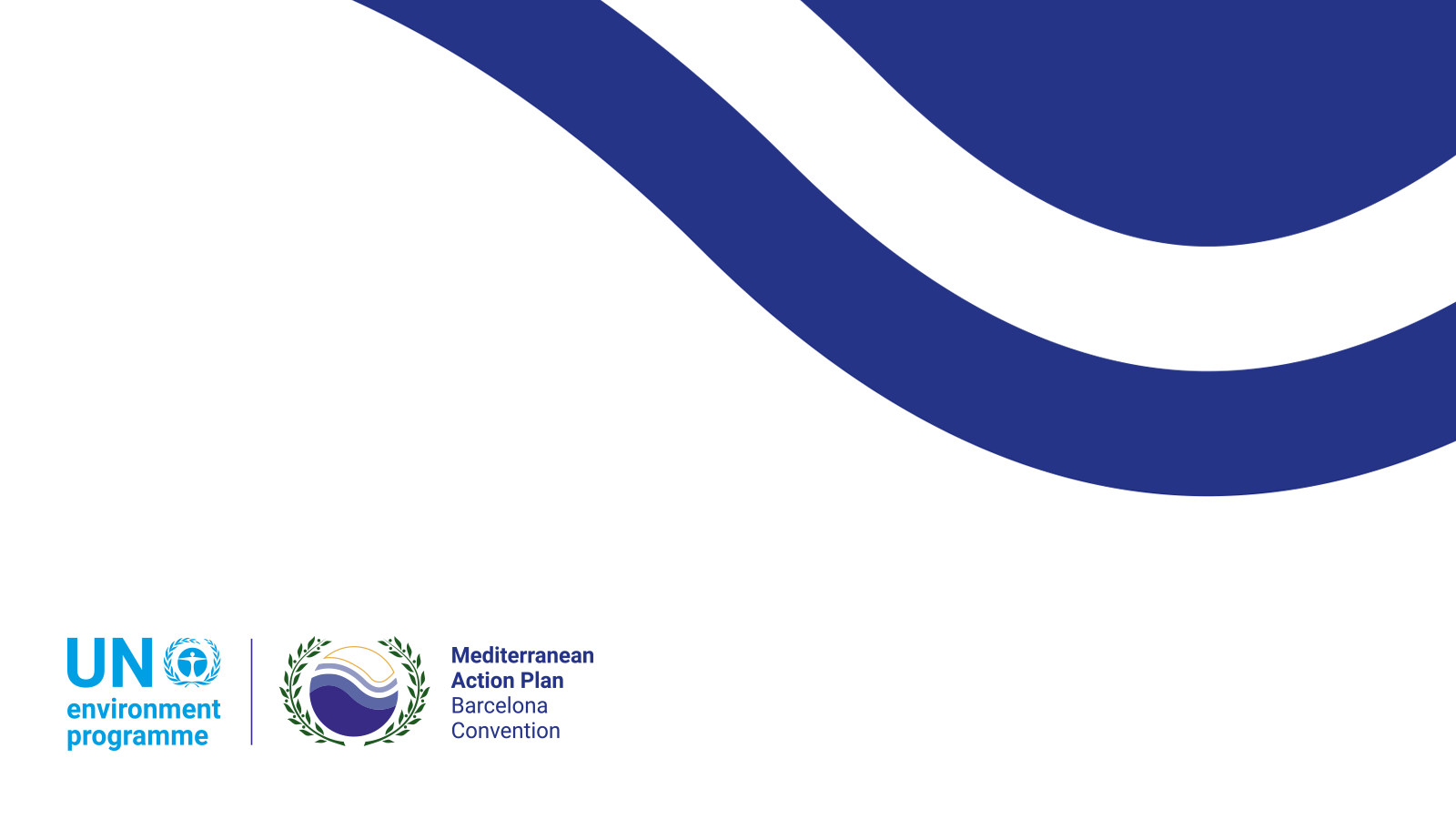 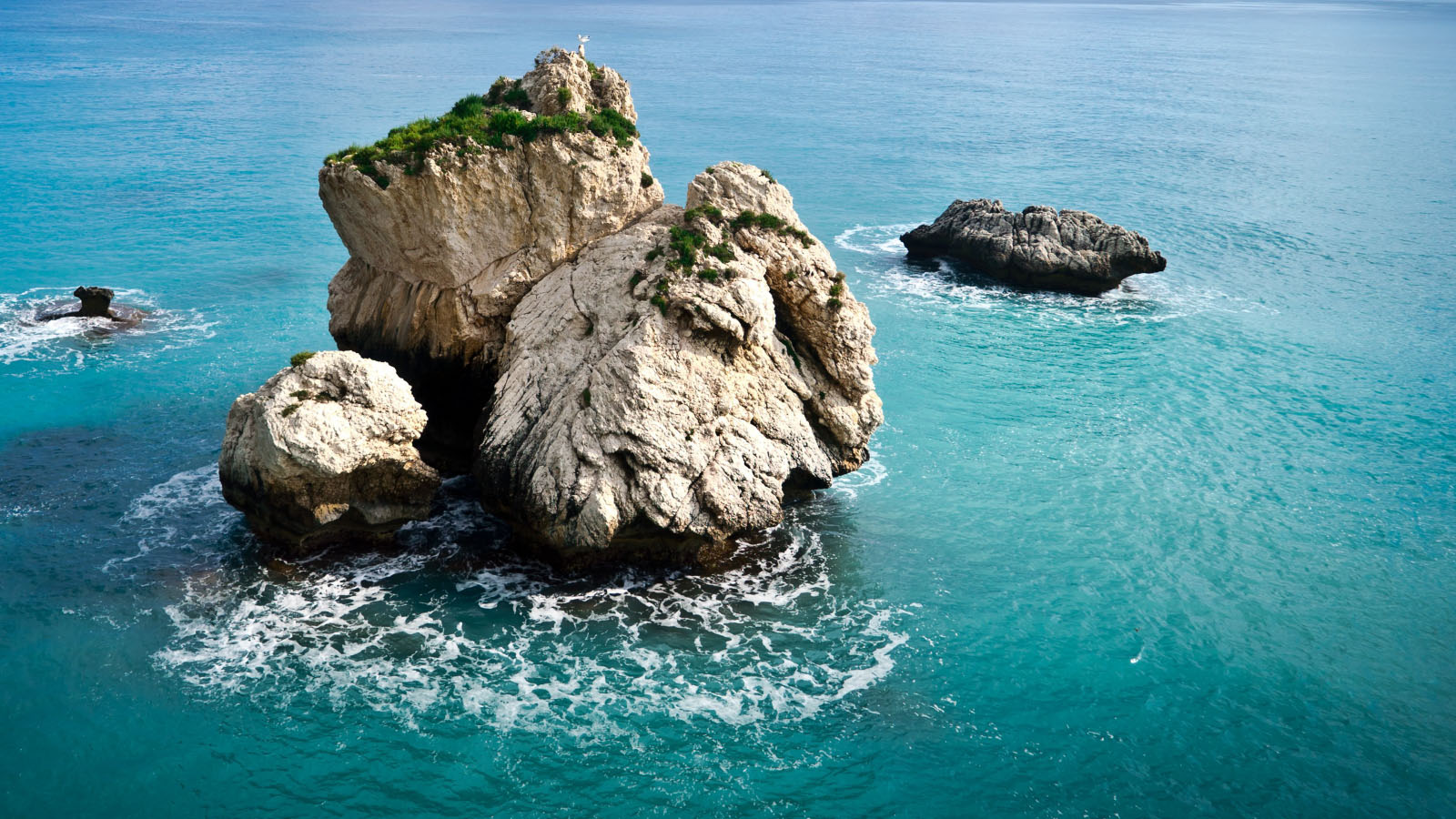 GEF ADRIATIC PROJECT
By: Anis Zarrouk (SPA/RAC)
      Marina Marković (PAP/RAC)


Meeting of PAP/RAC Focal Points, 24-25 May 2021
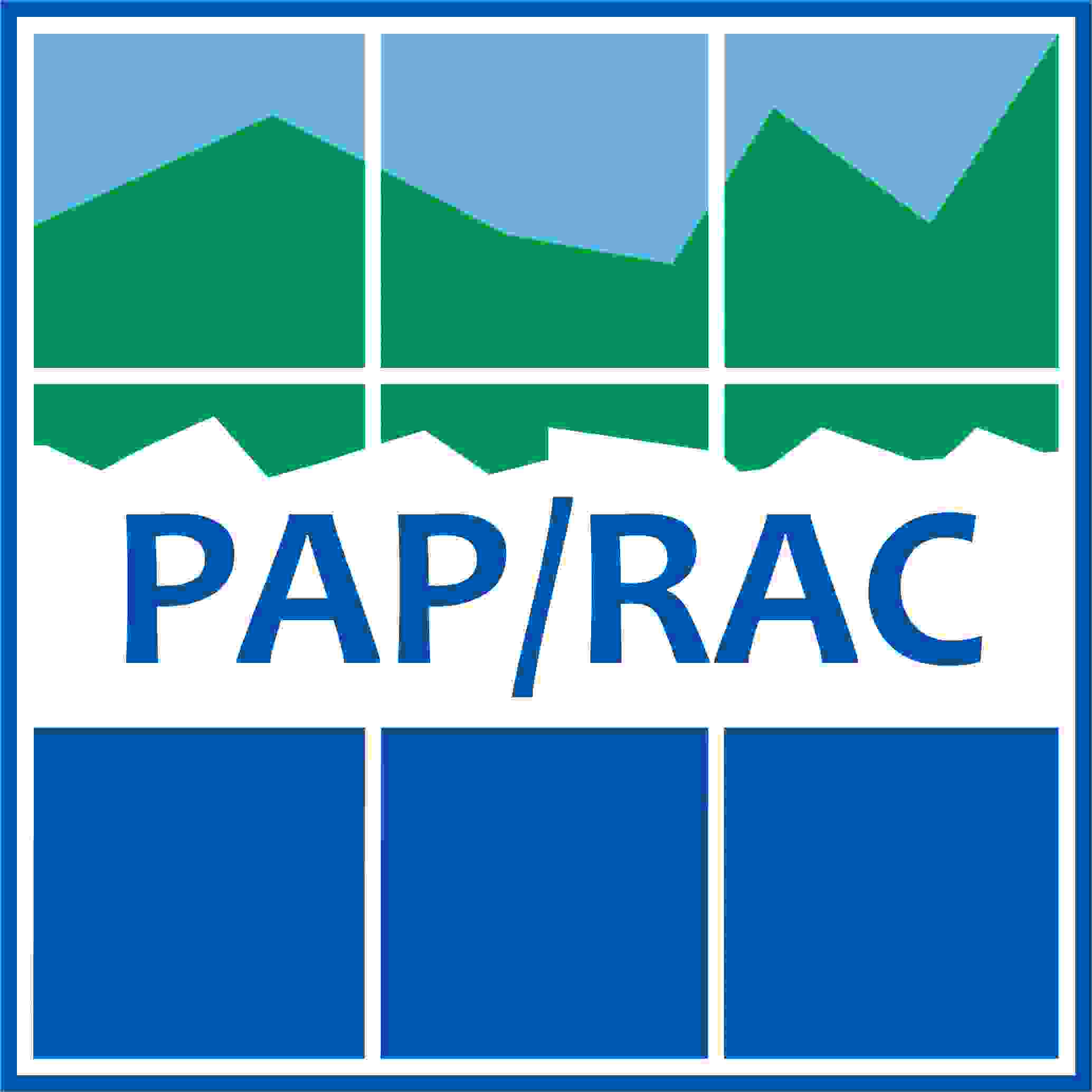 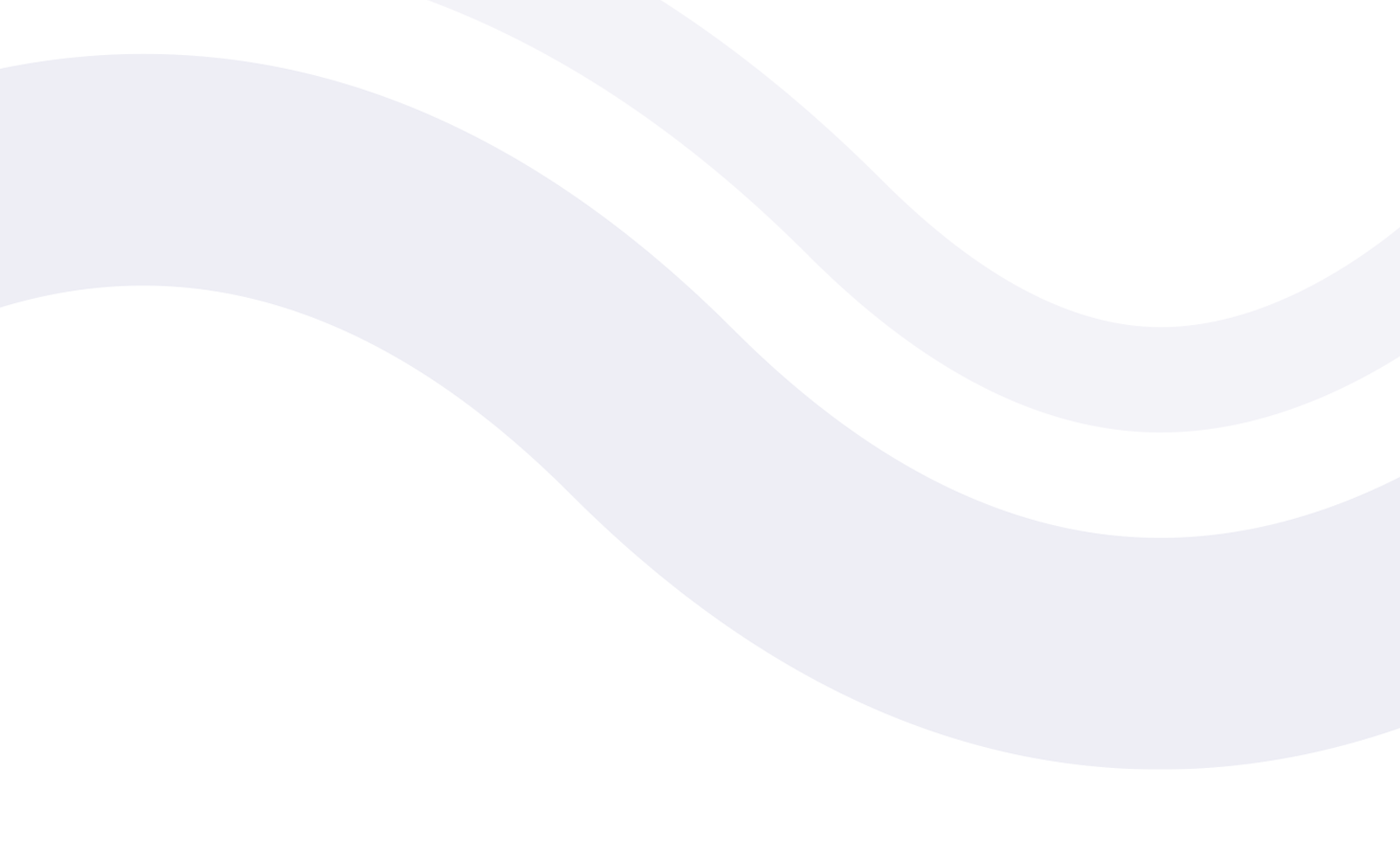 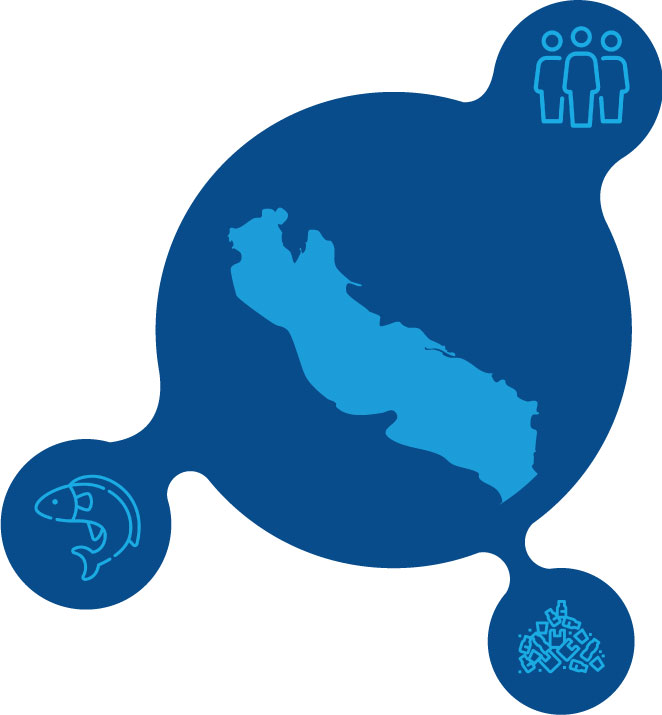 The GEF Adriatic project


Funded by the GEF (International Water and Biodiversity focal areas - GEF 6 Strategy) 
Implemented by the UNEP/MAP Coordinating Unit with PAP/RAC and SPA/RAC in coordination with the Ministry of Tourism and Environment, the National Agency for Protected Areas in Albania and the Ministry for Ecology, Spatial Planning and Urbanism  in Montenegro 
2018-2021
The project proposes to integrate the Ecosystem Approach into management tools such us MSP, ICZM, MPAs, and to provide technical assistance to Albania and Montenegro to strengthen their respective management capacity.
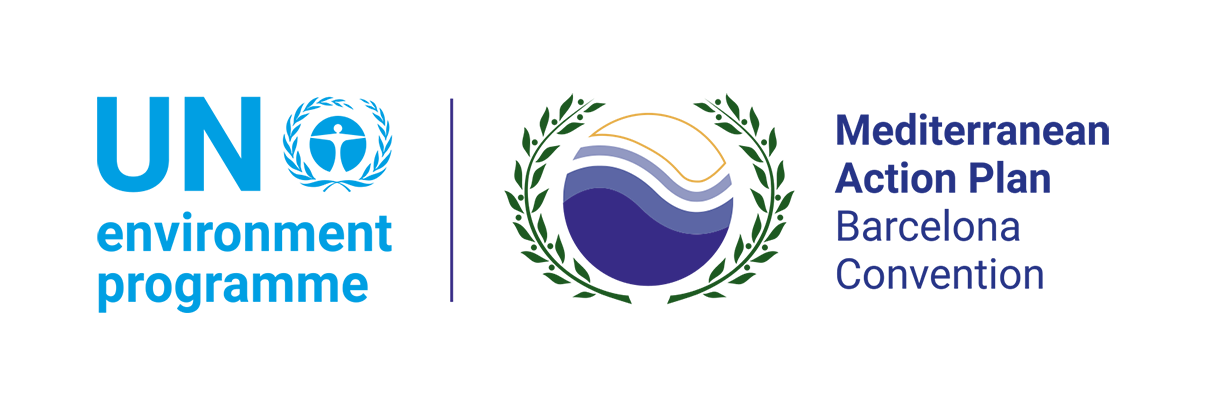 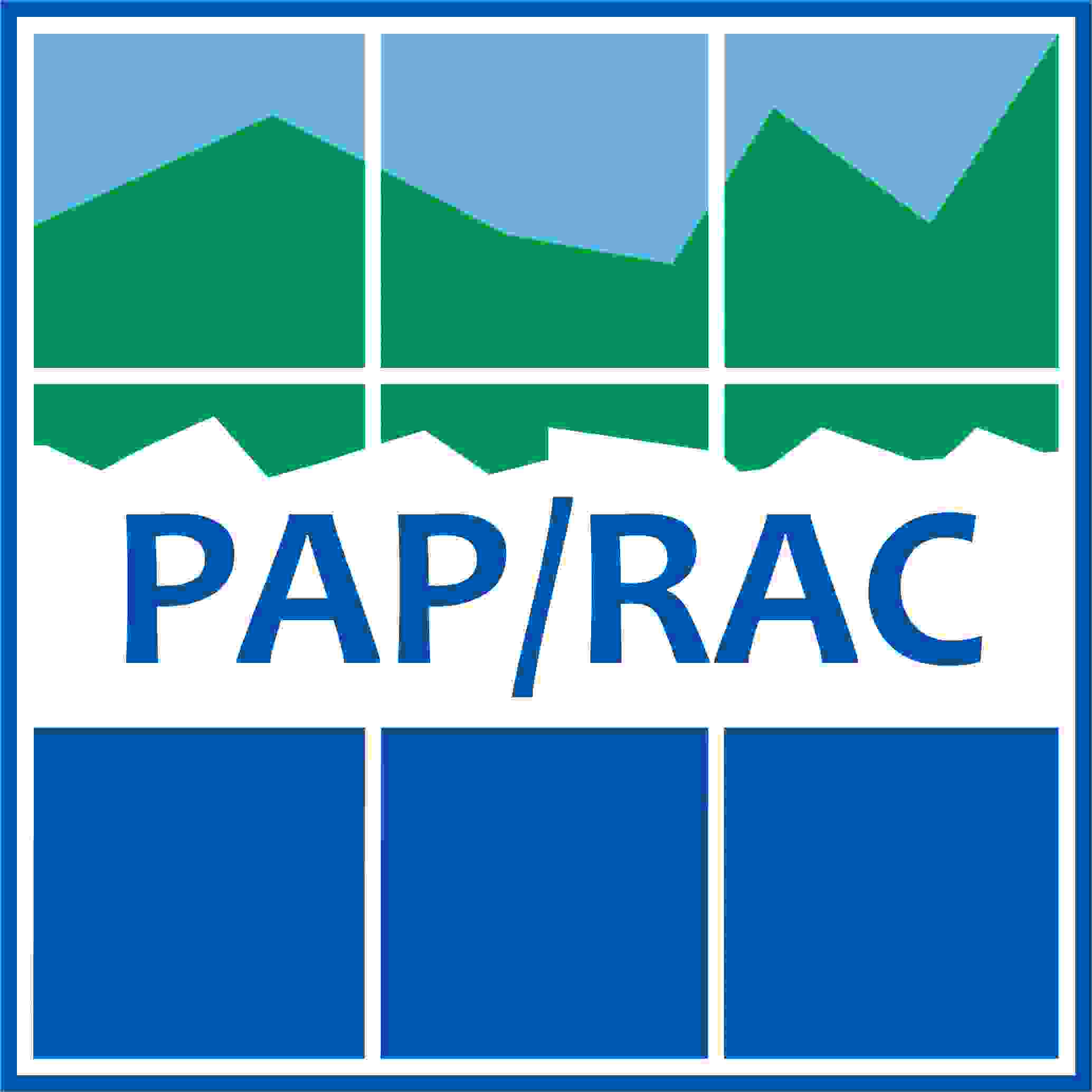 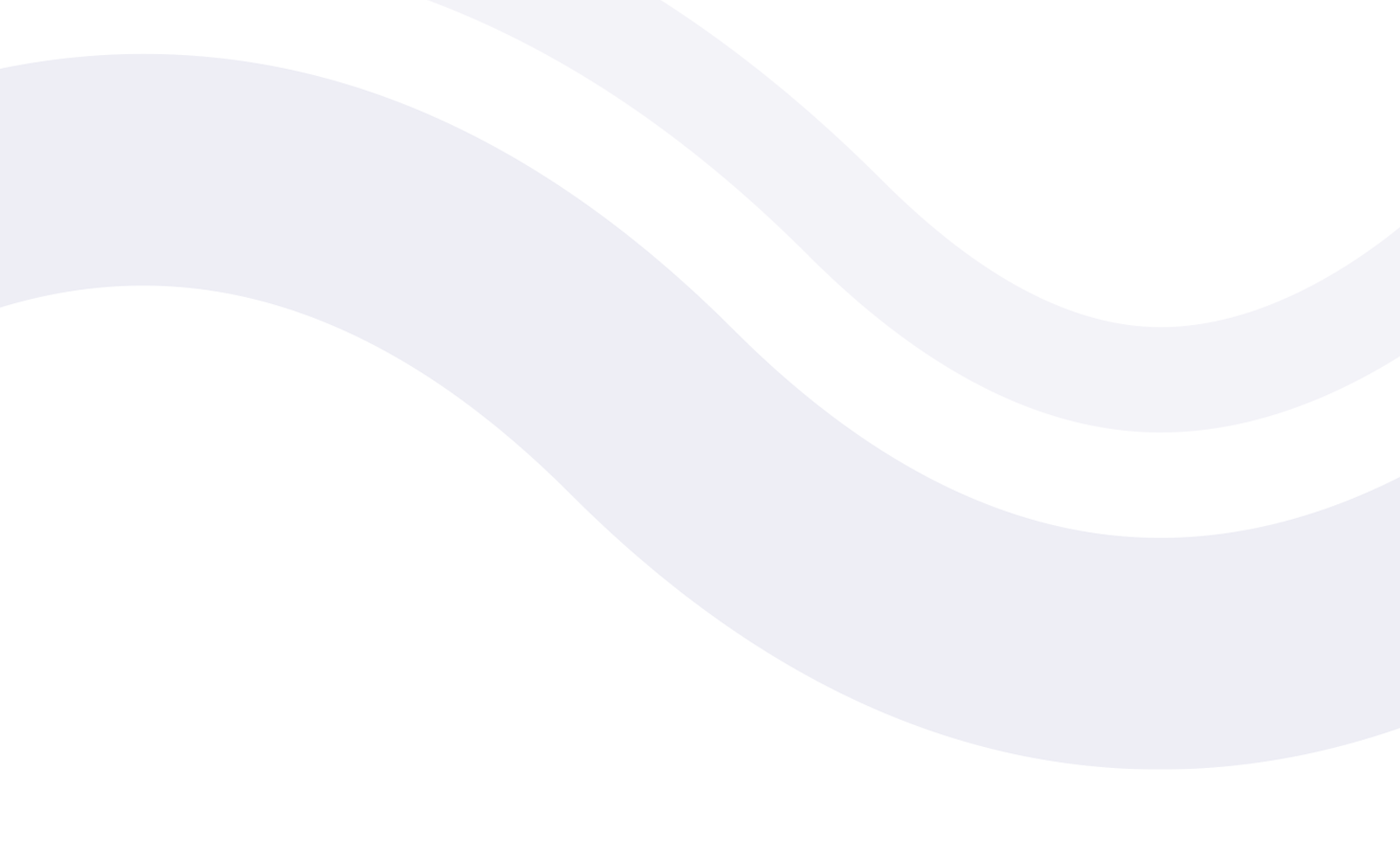 THE INTEGRATED MONITORING AND ASSESSMENT PROGRAMME (IMAP)
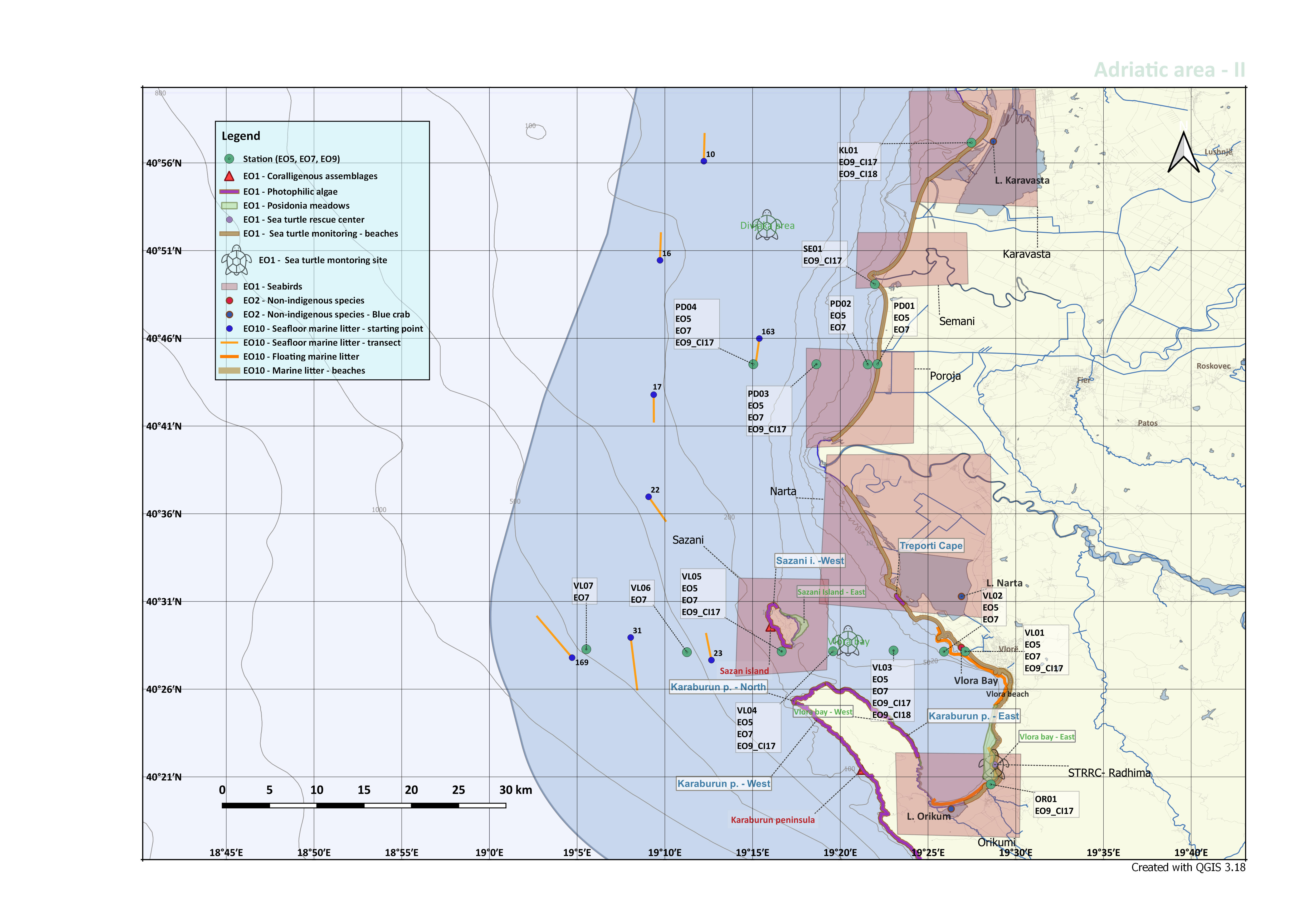 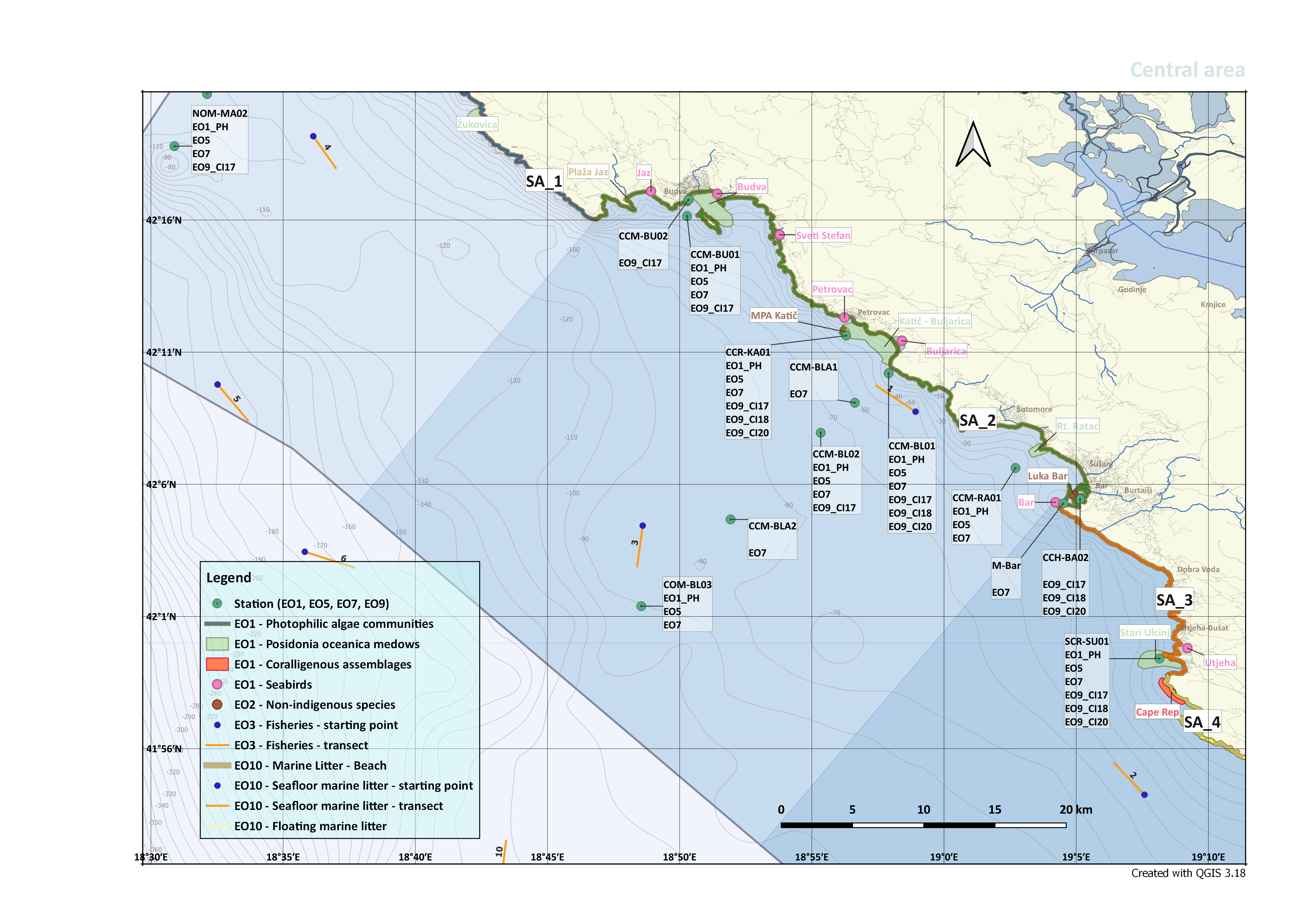 Int/National Experts team
Gap assessement
International / national experts collaboration/involvement during the whole process
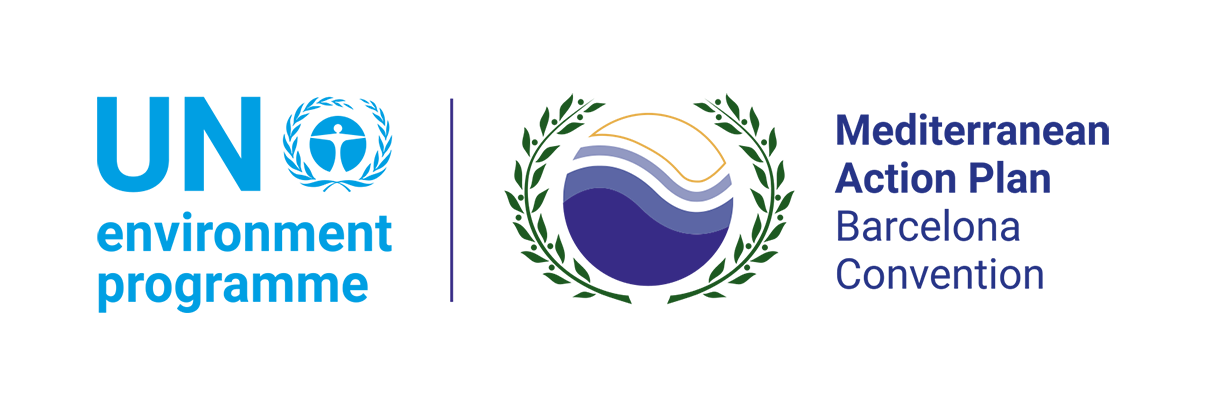 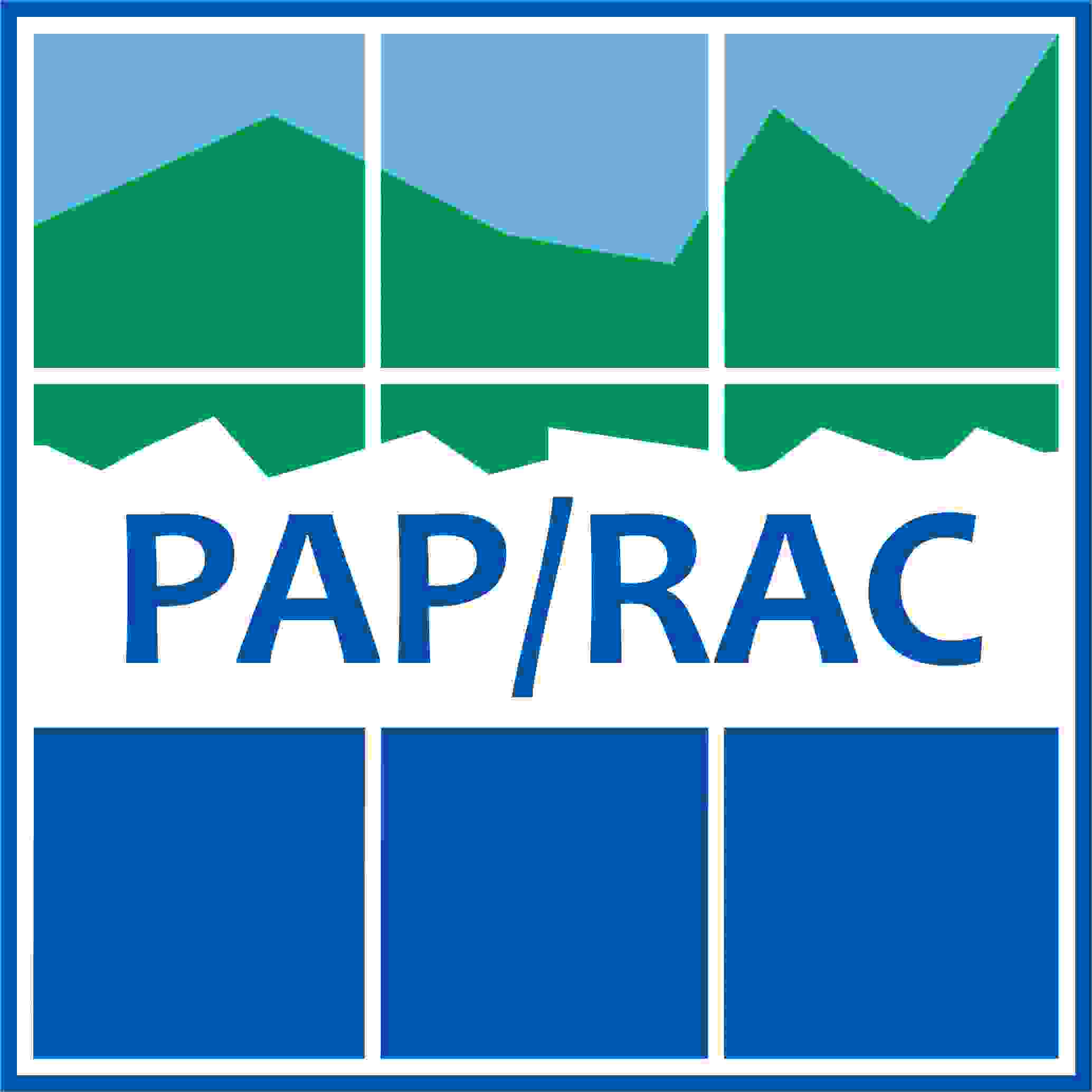 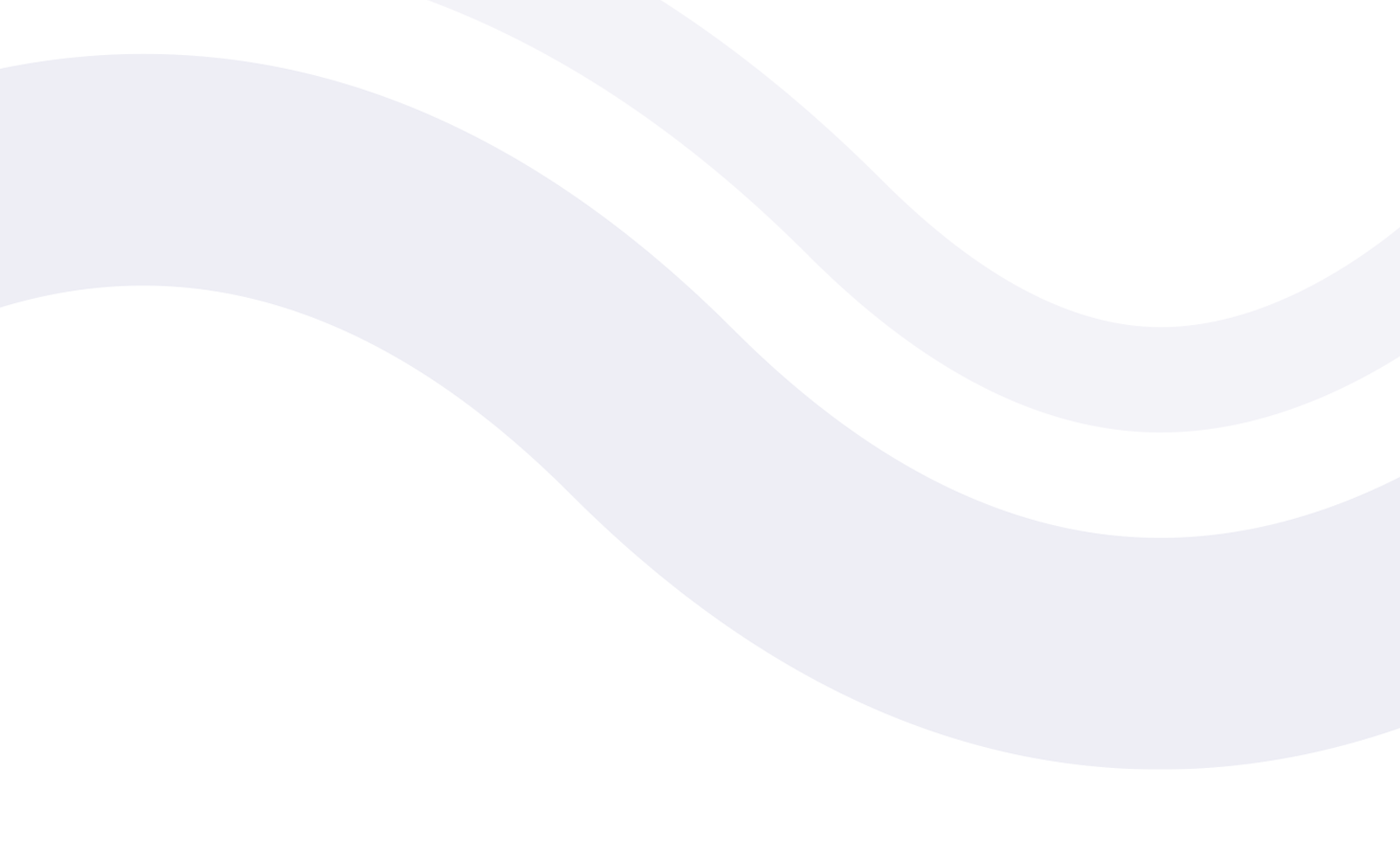 THE INTEGRATED MONITORING AND ASSESSMENT PROGRAMME (IMAP)
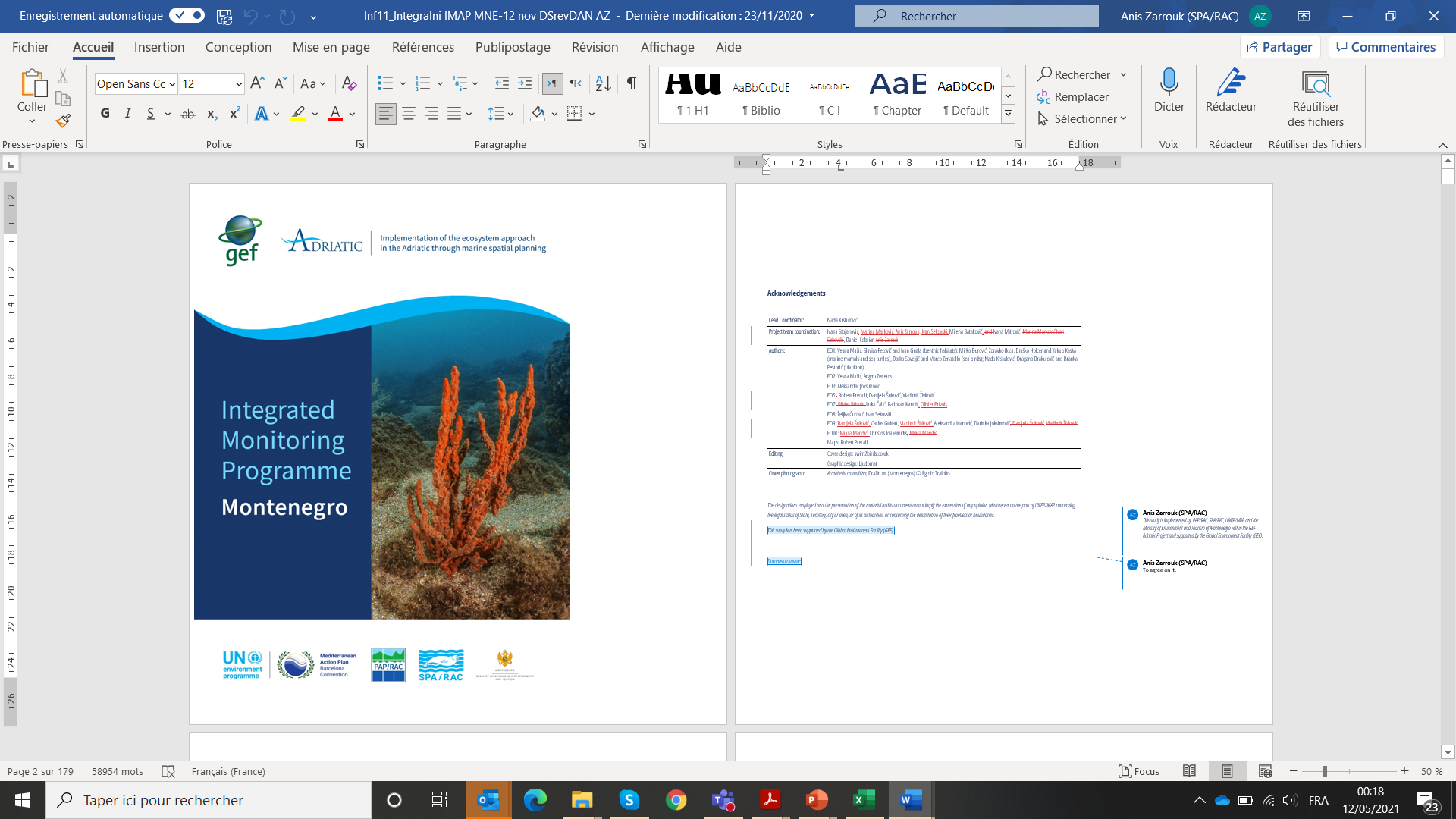 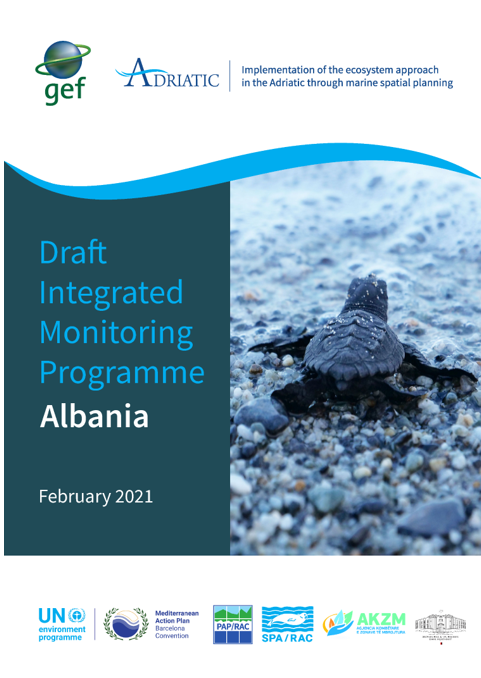 Lesson learned: The whole is greater then the sum of its parts
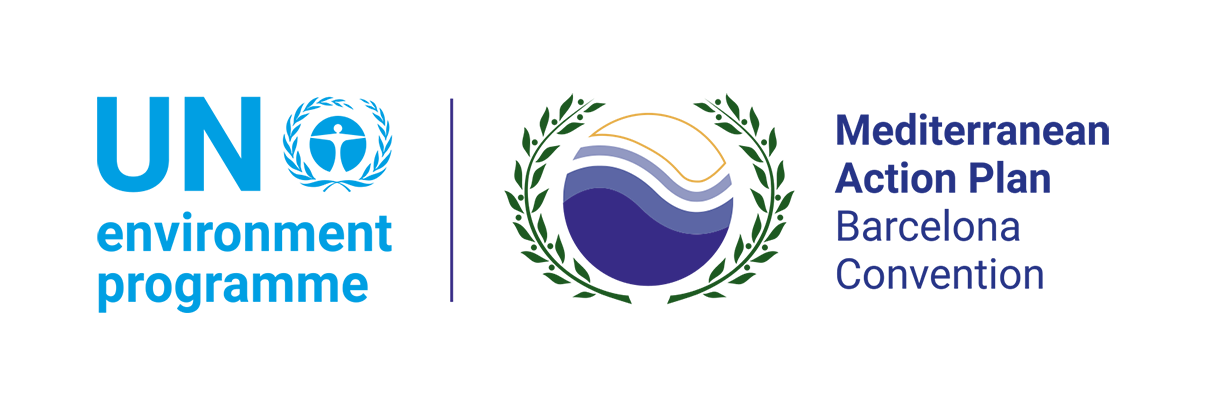 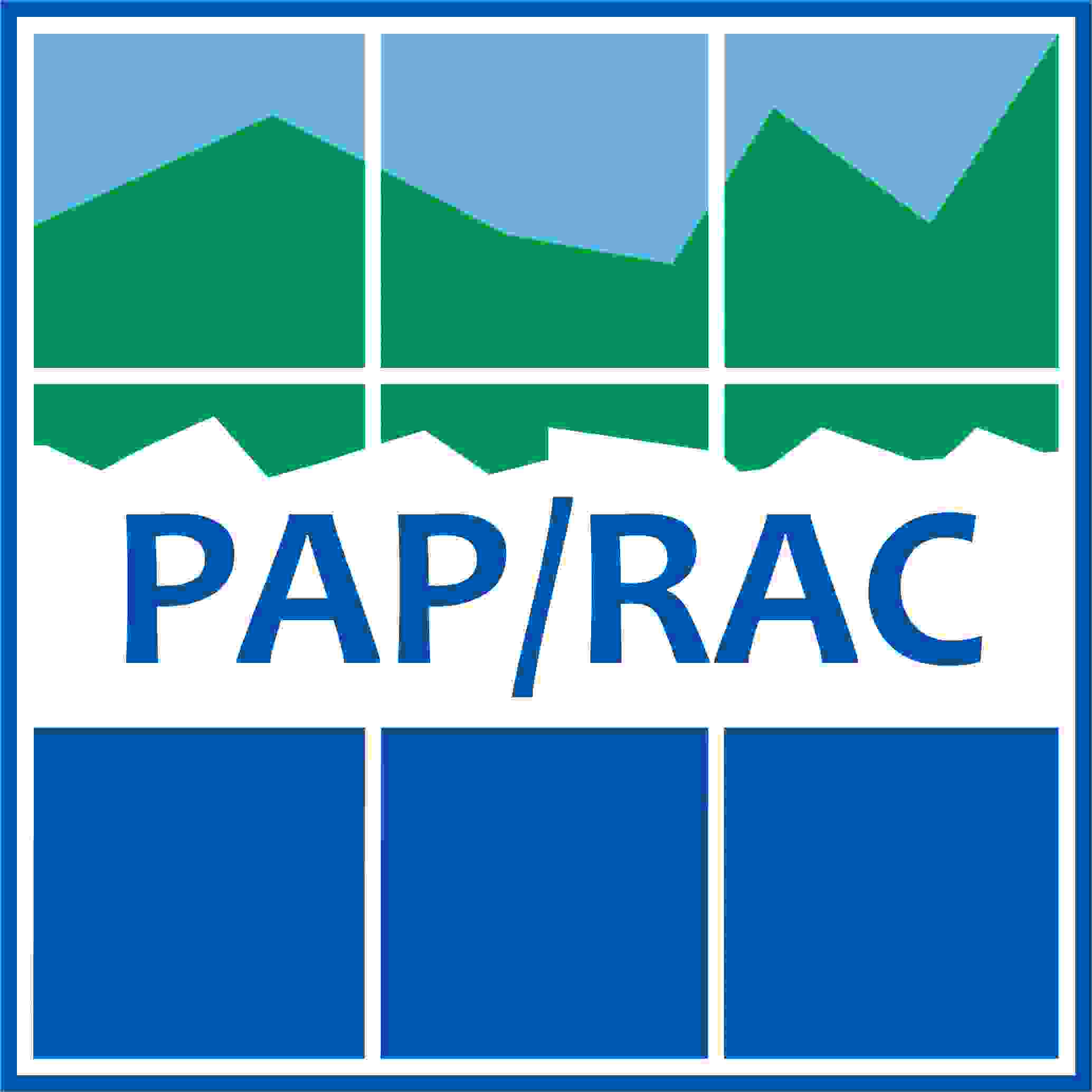 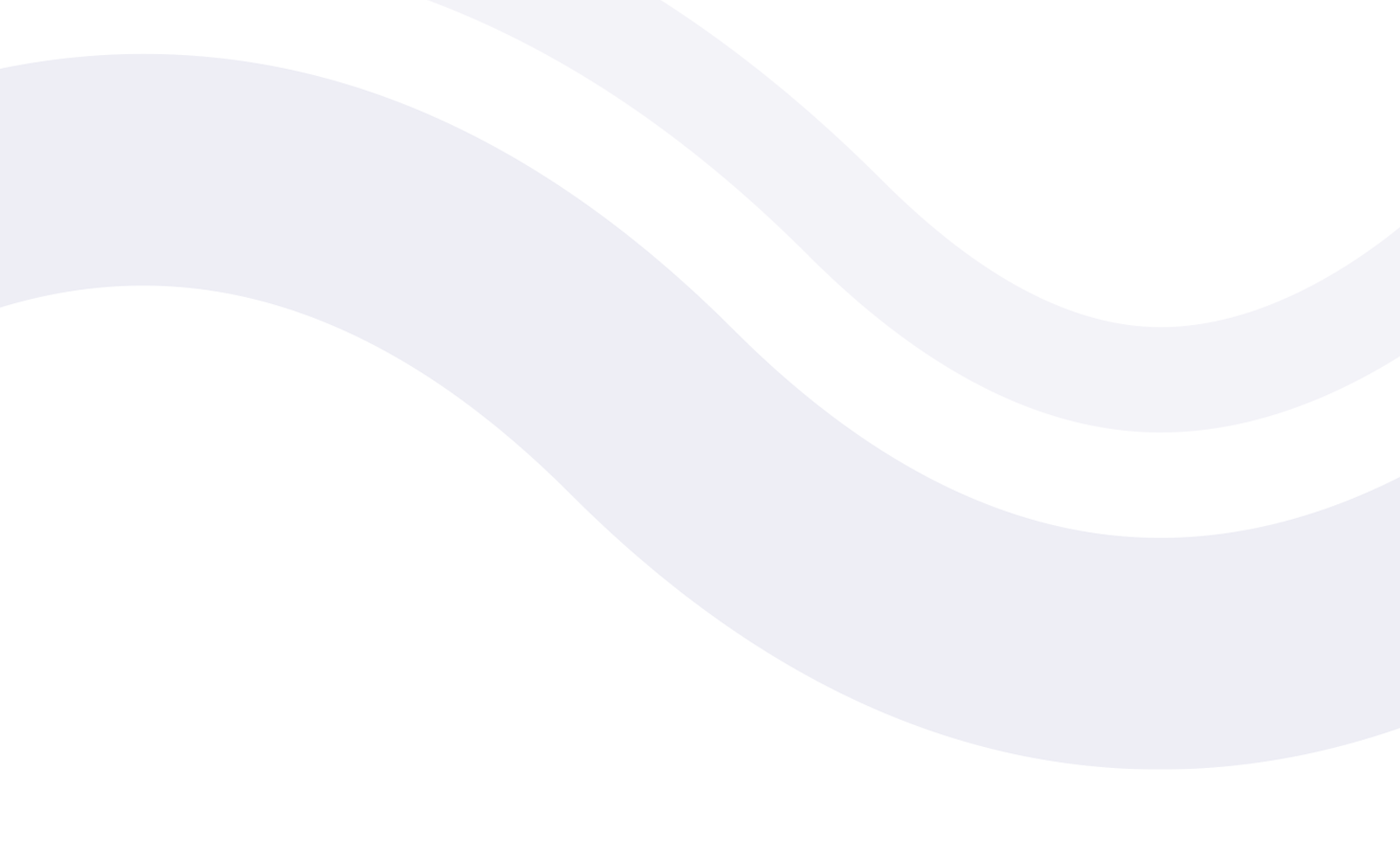 THE INTEGRATED MONITORING AND ASSESSMENT PROGRAMME (IMAP)
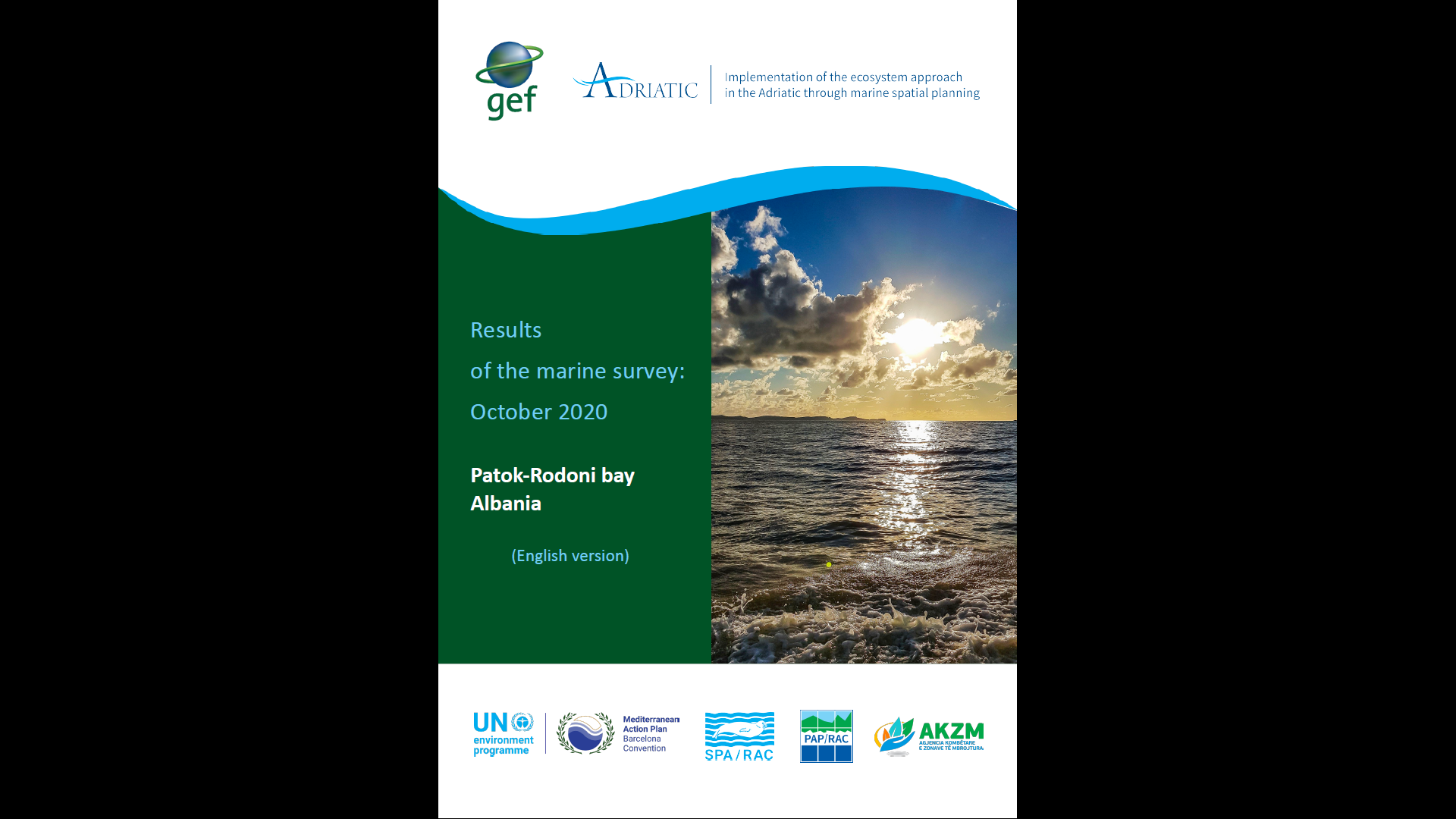 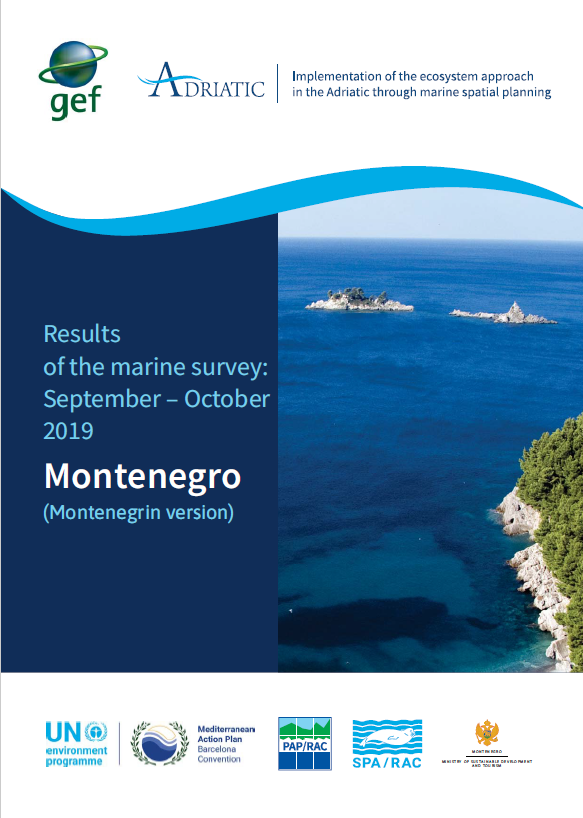 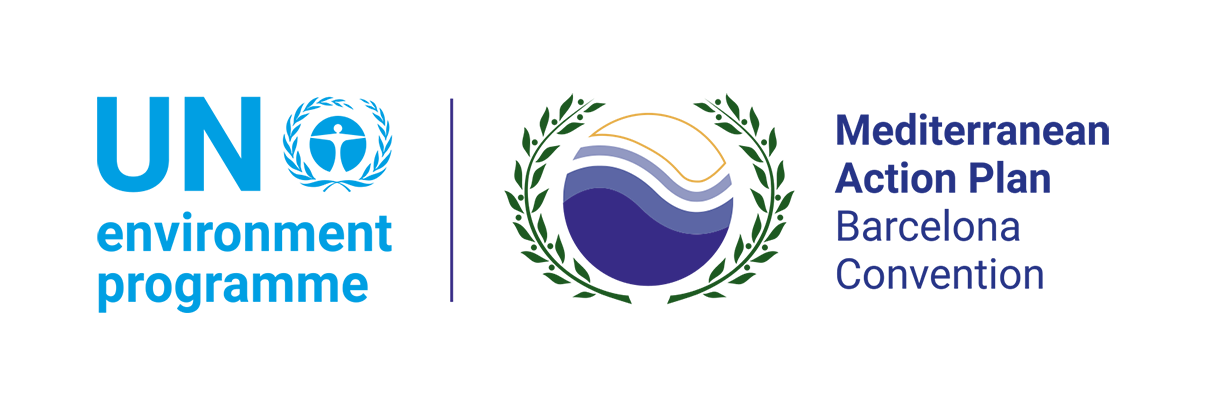 Among the first IMAP surveys in the Mediterranean
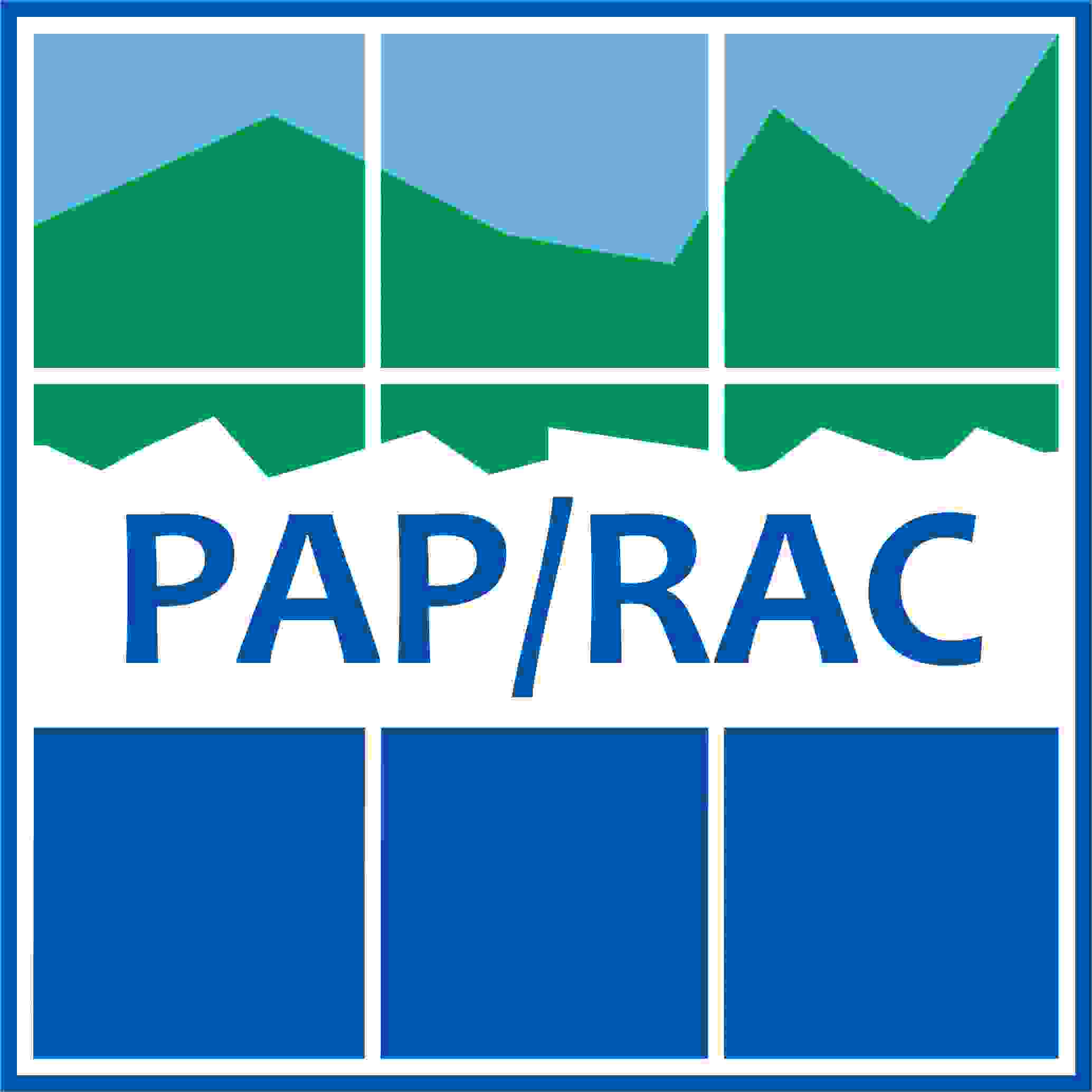 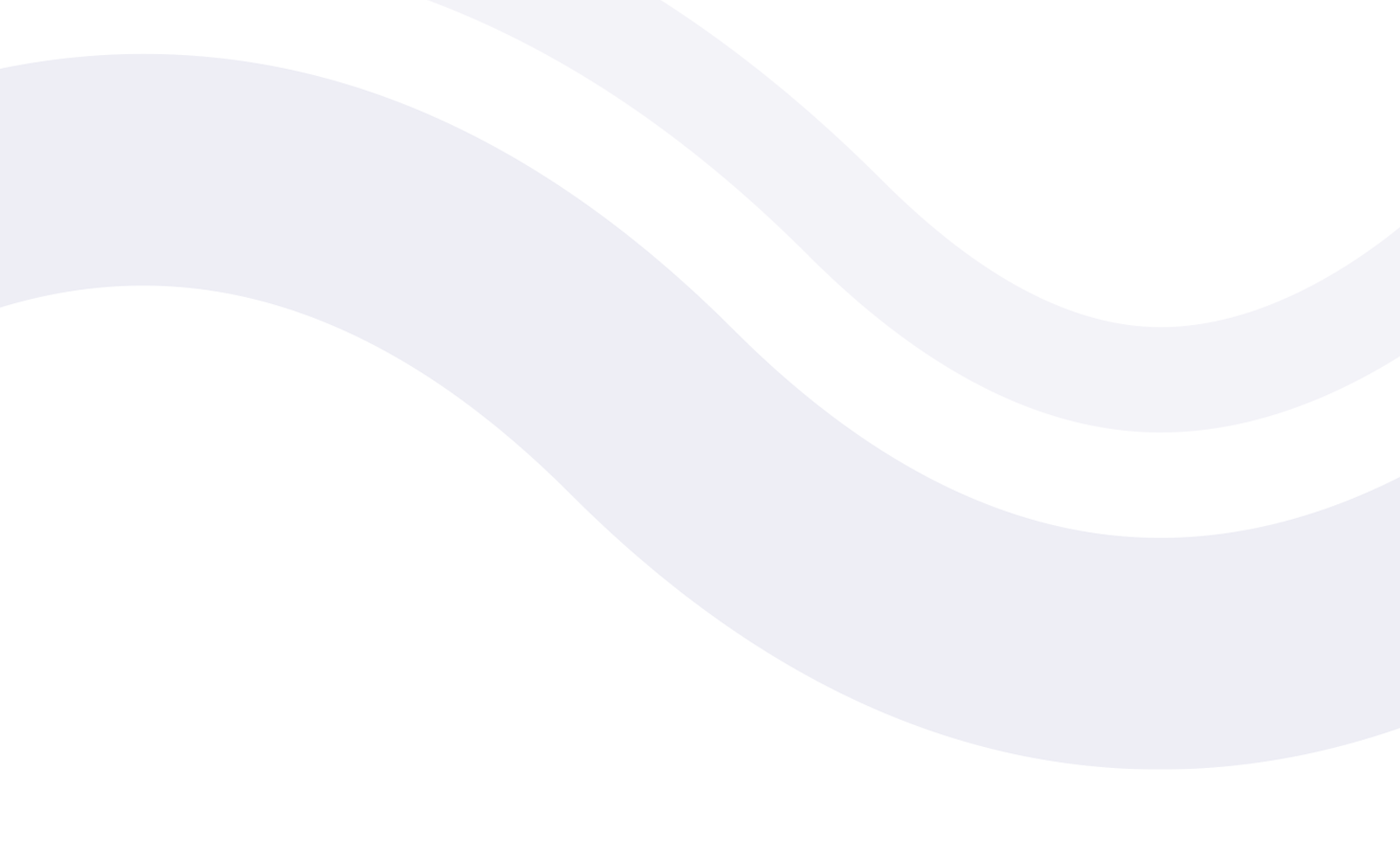 THE INTEGRATED MONITORING AND ASSESSMENT PROGRAMME (IMAP)
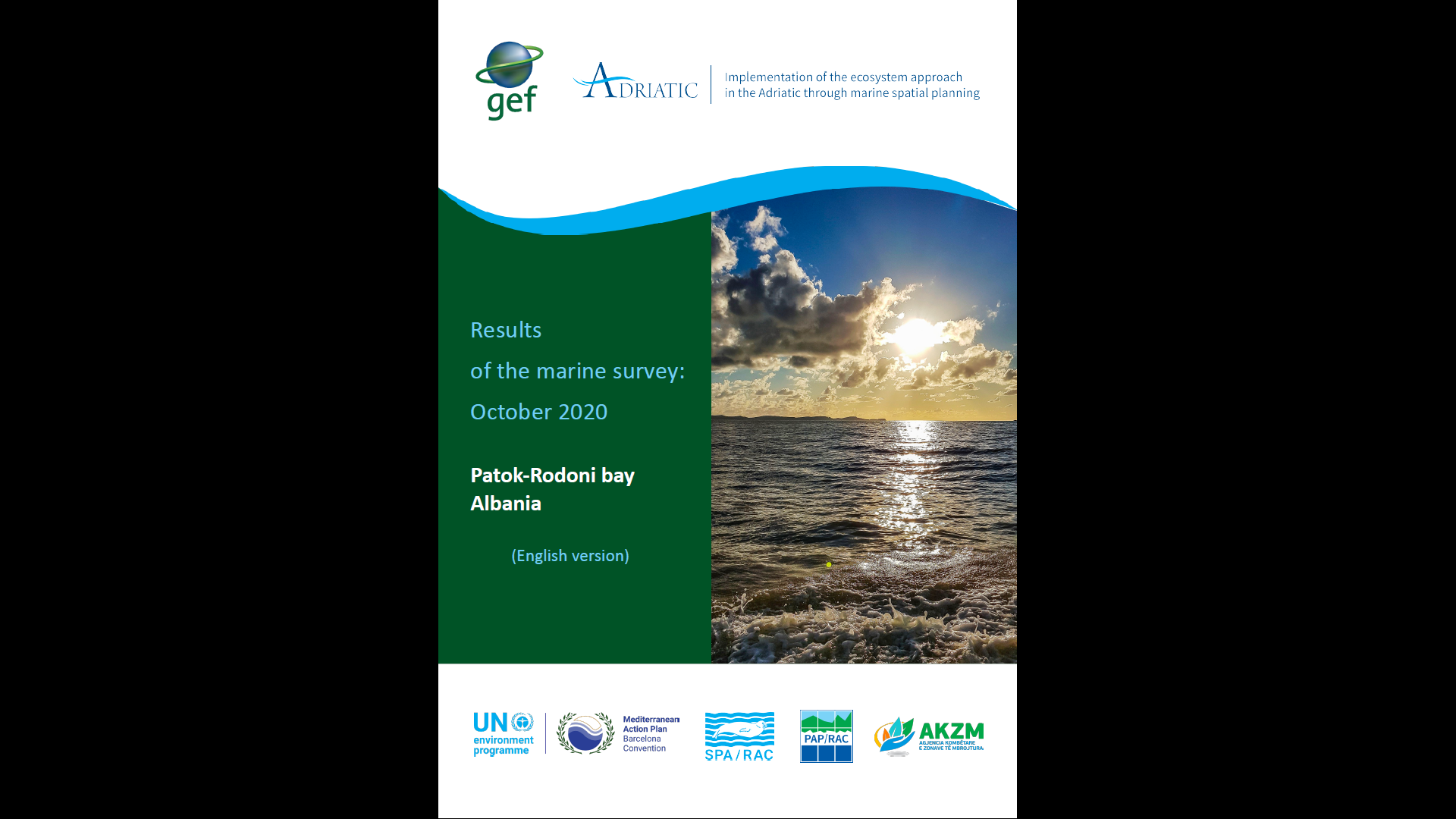 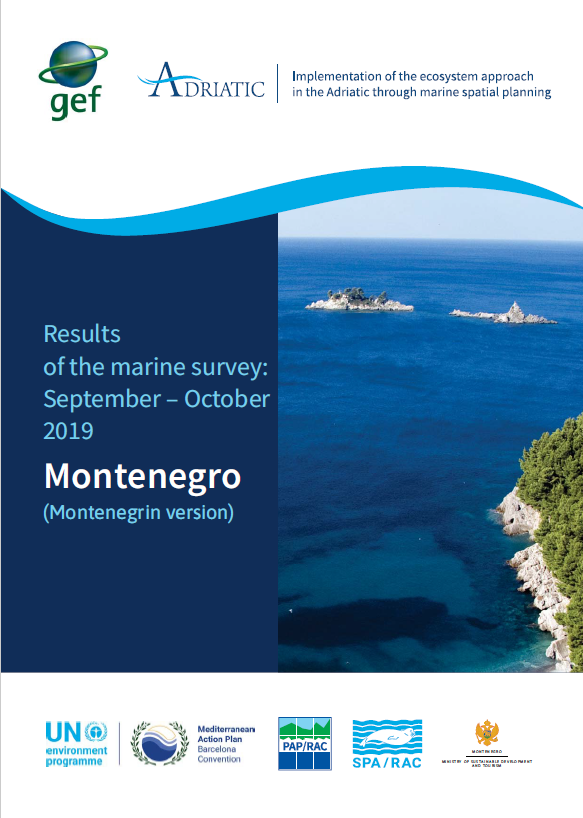 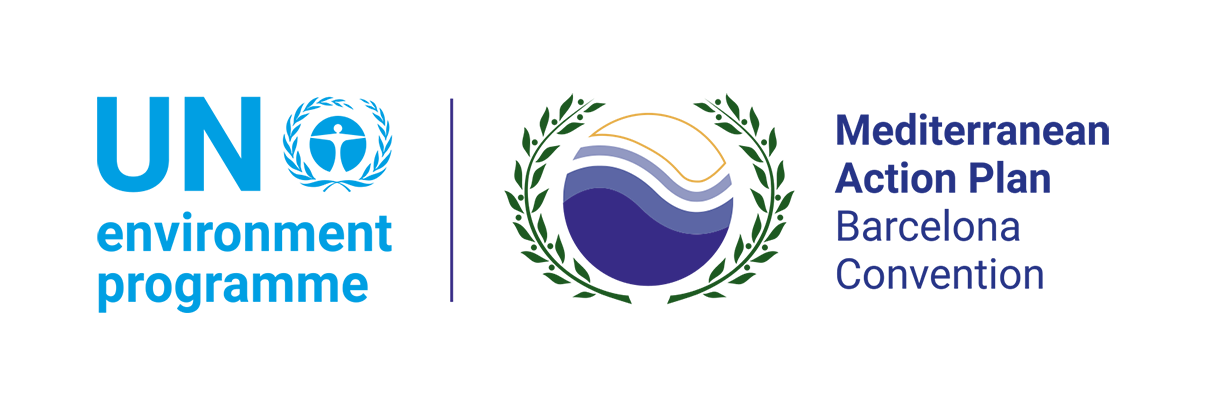 GIS MAPS (SPA/RAC MBP Platform)
IMAP info System platform
National Databases
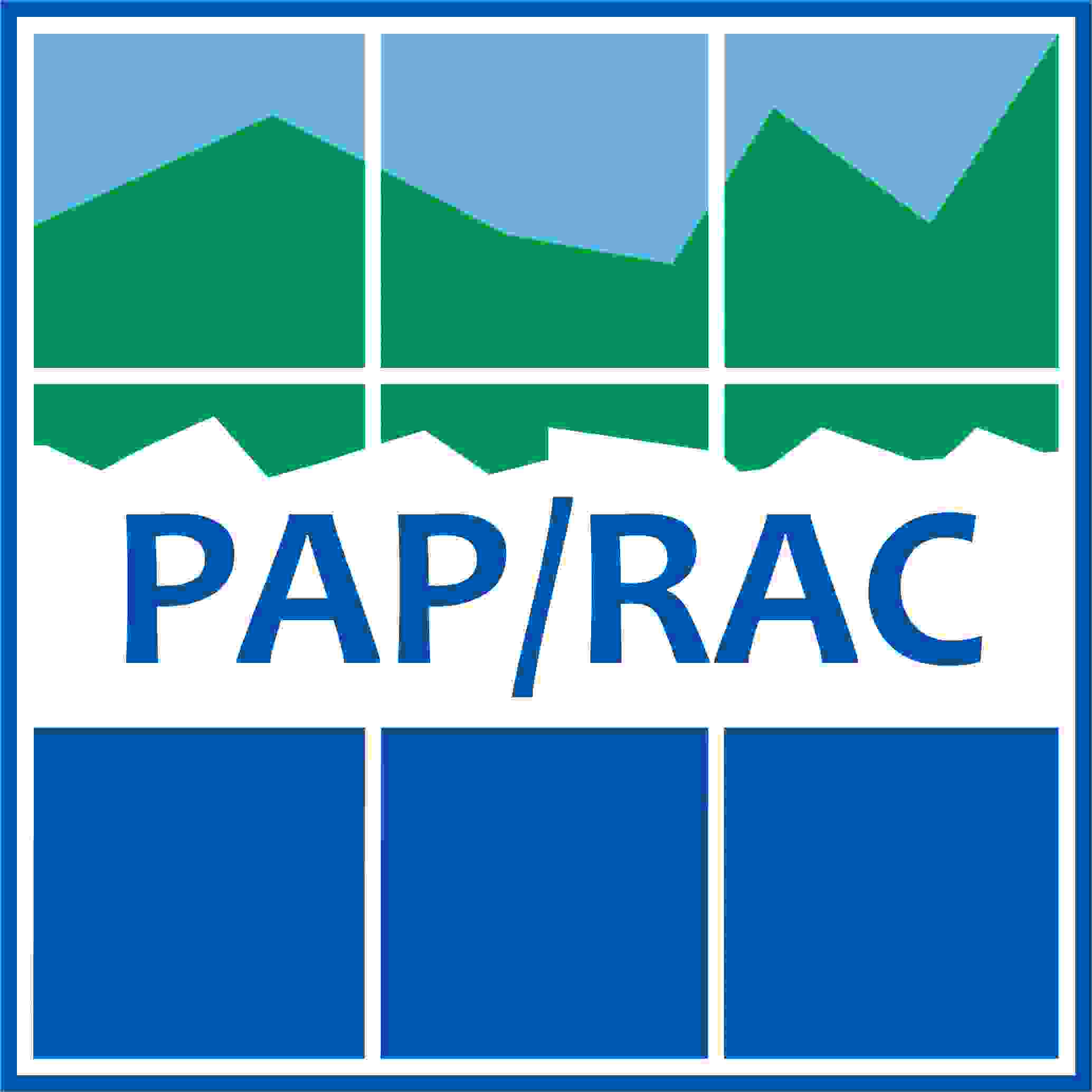 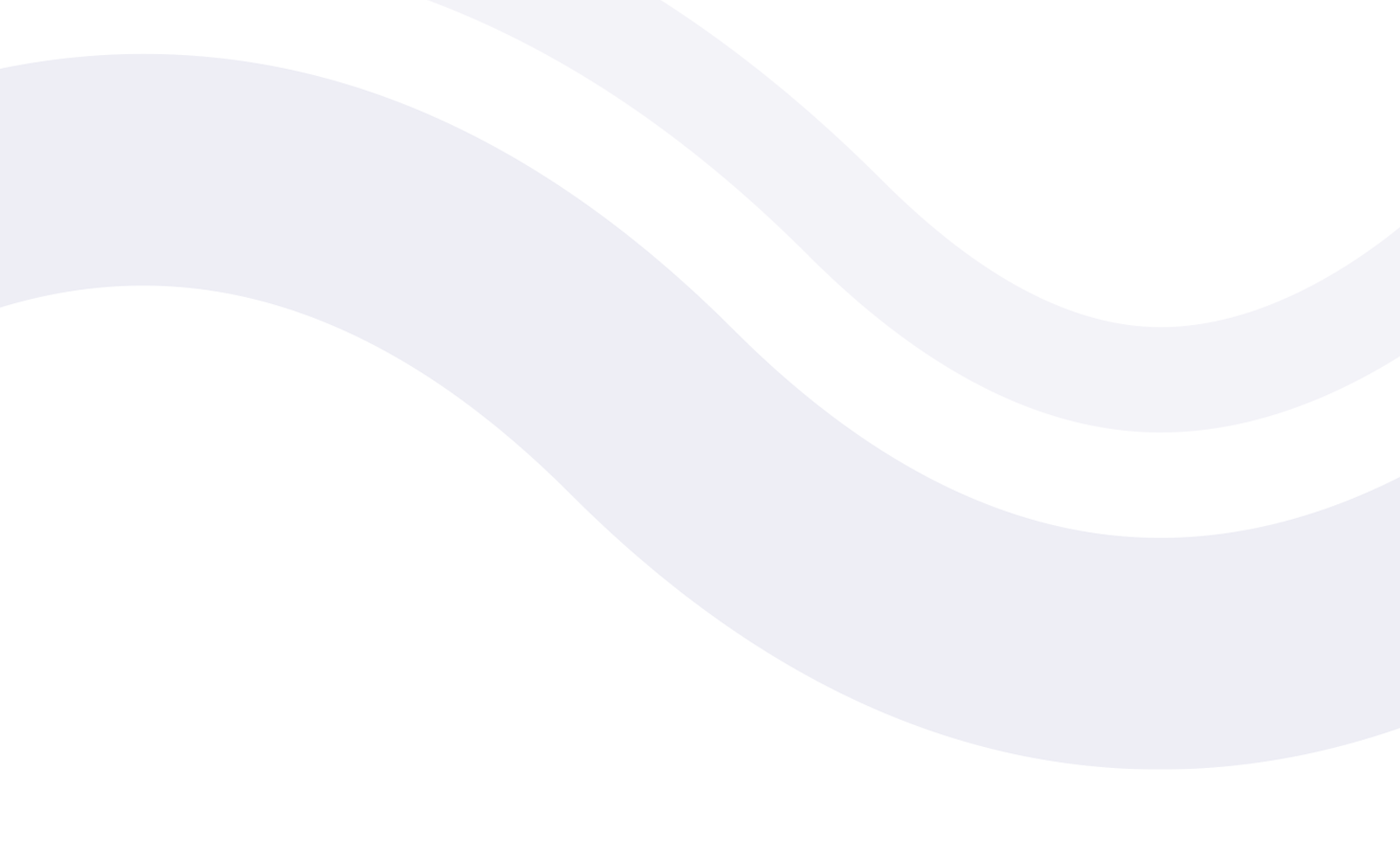 THE INTEGRATED MONITORING AND ASSESSMENT PROGRAMME (IMAP)
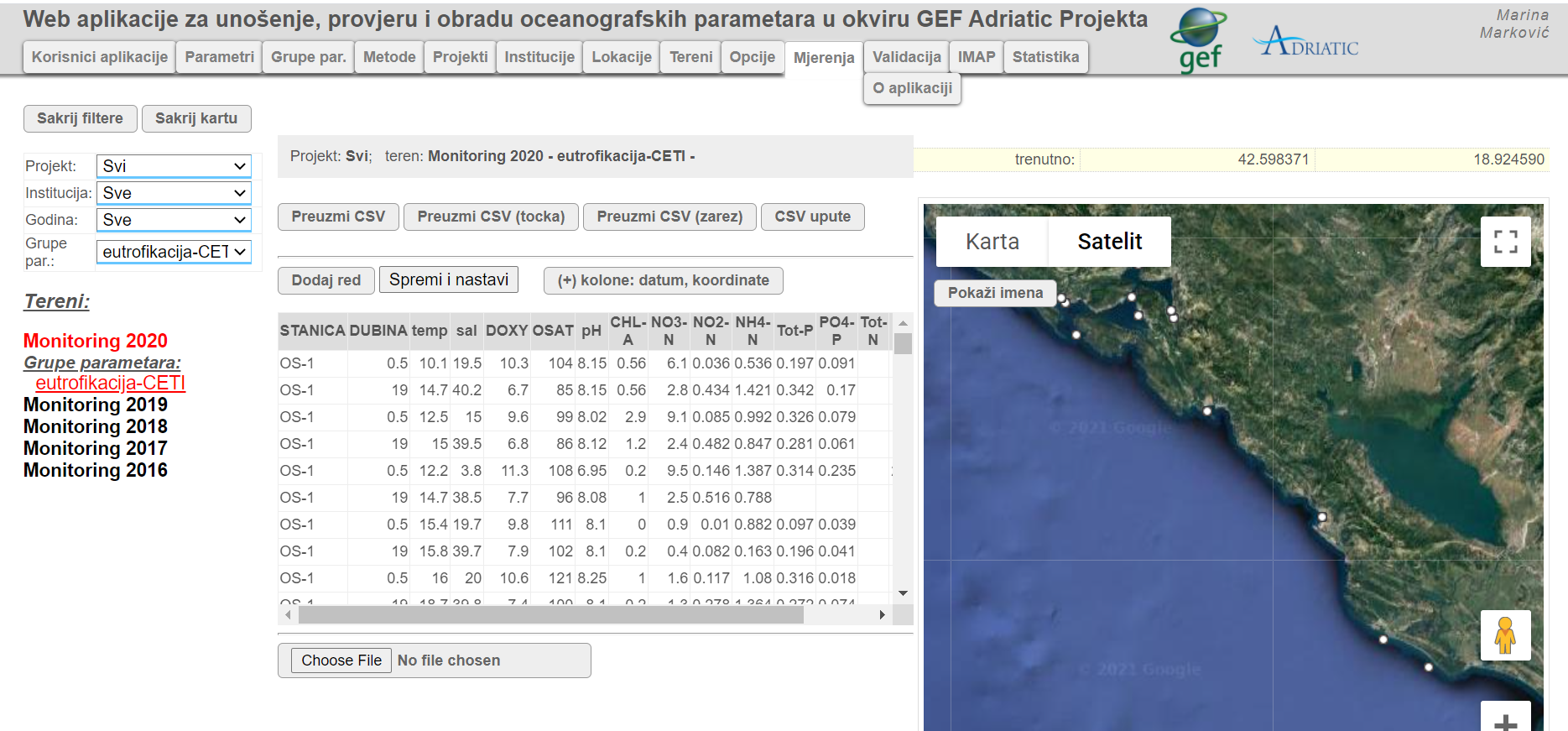 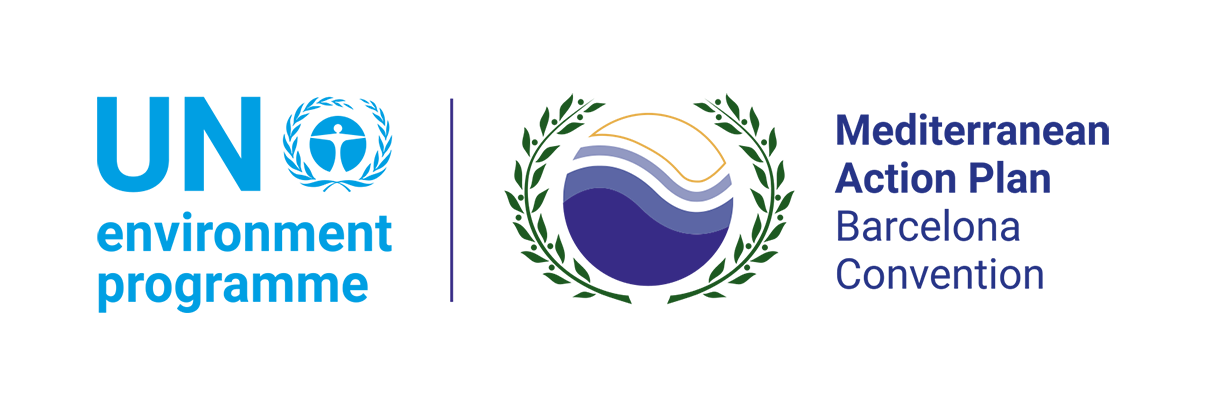 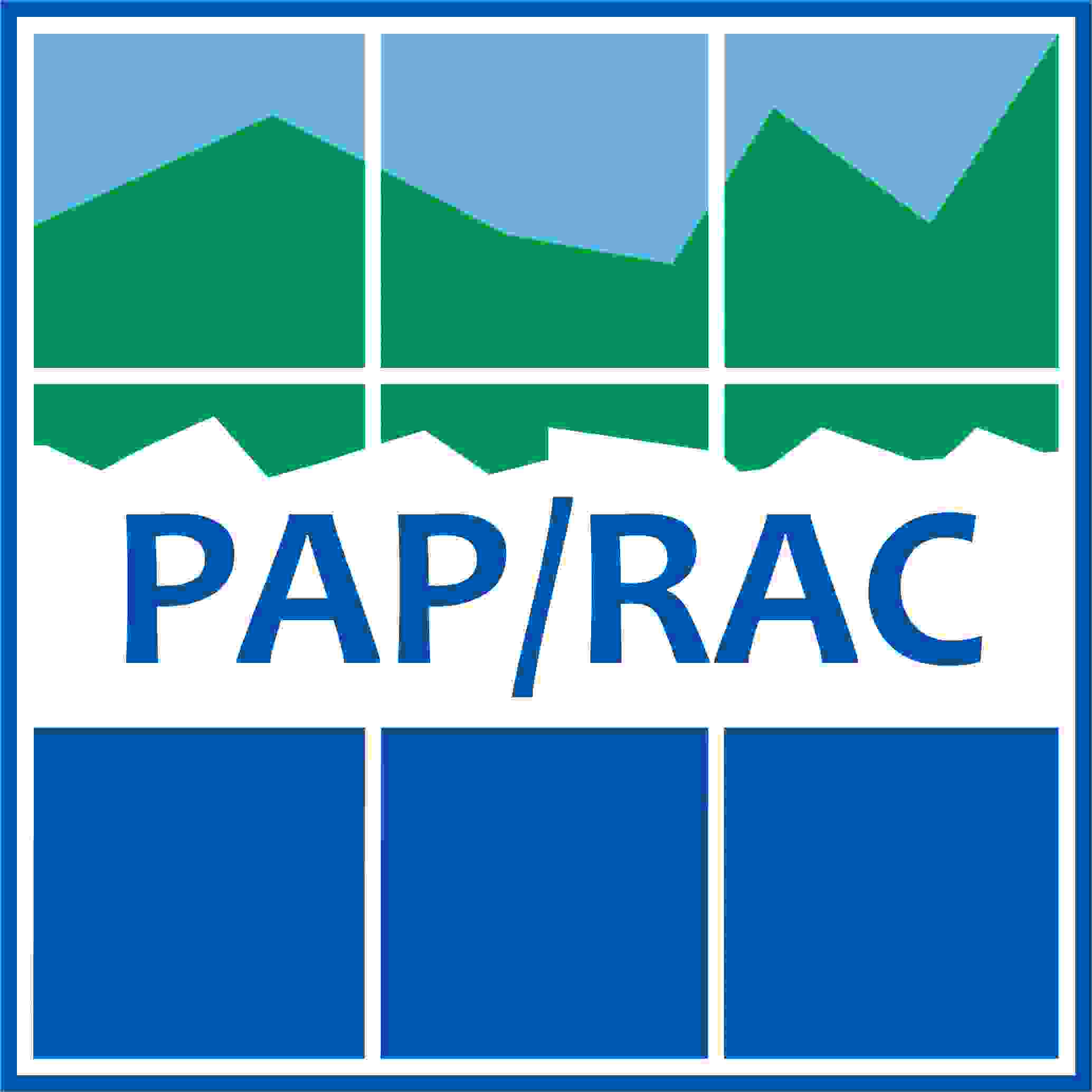 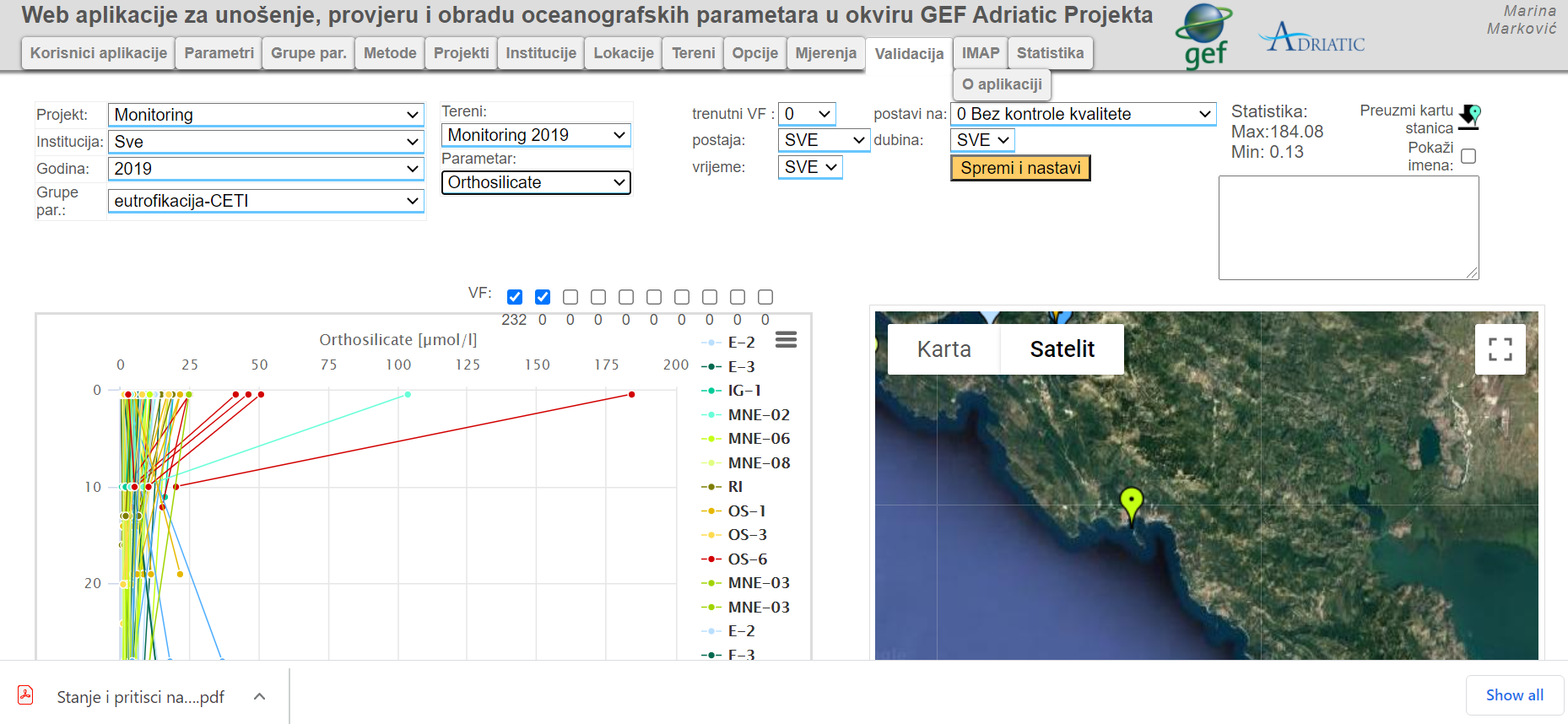 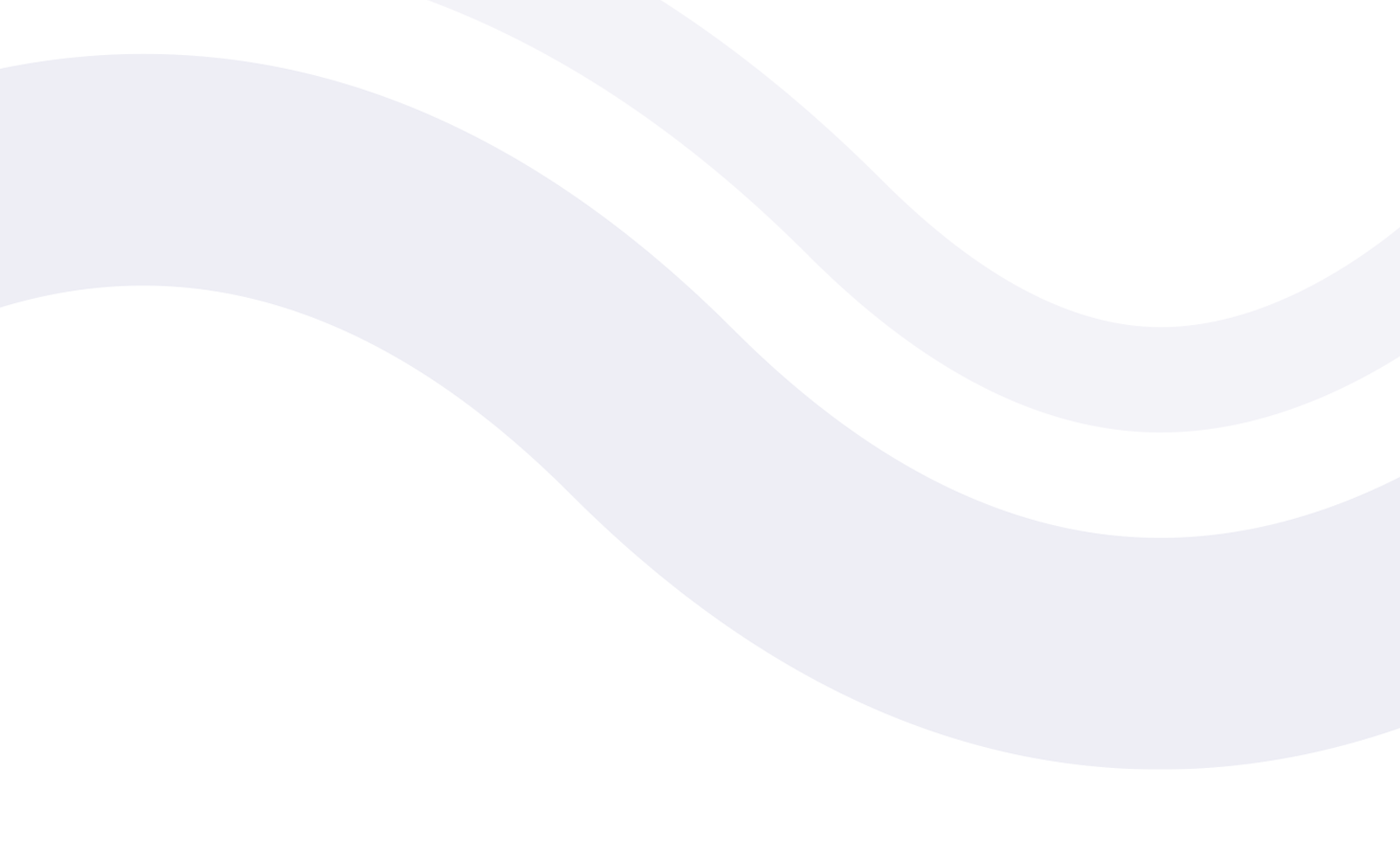 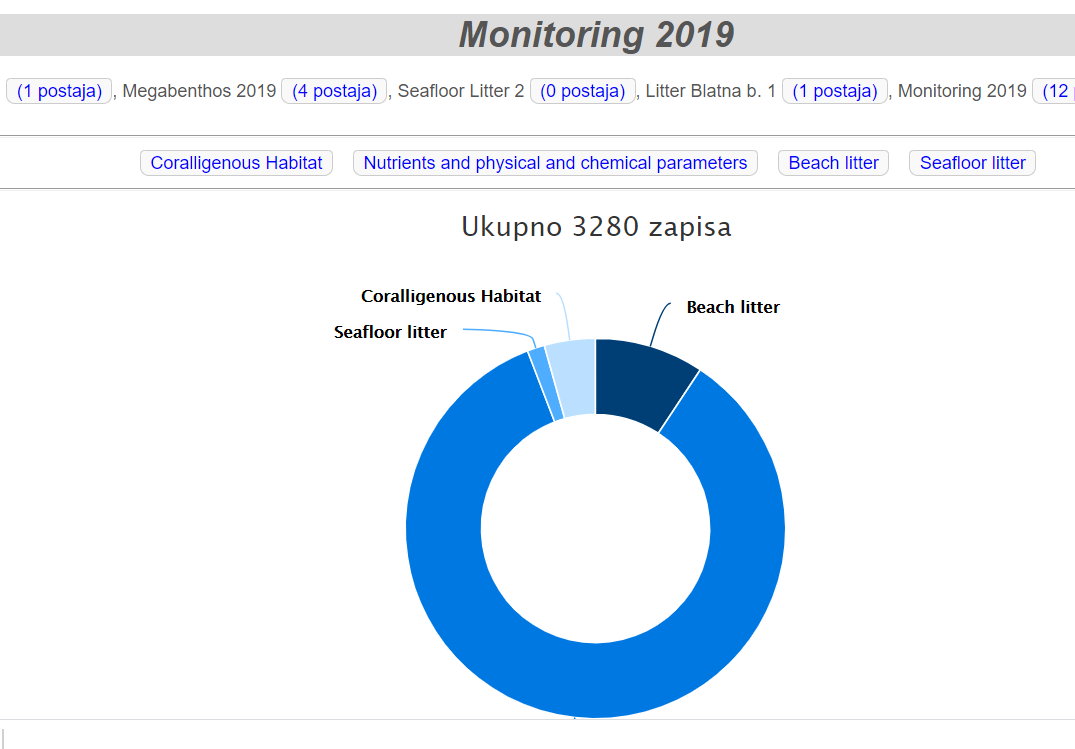 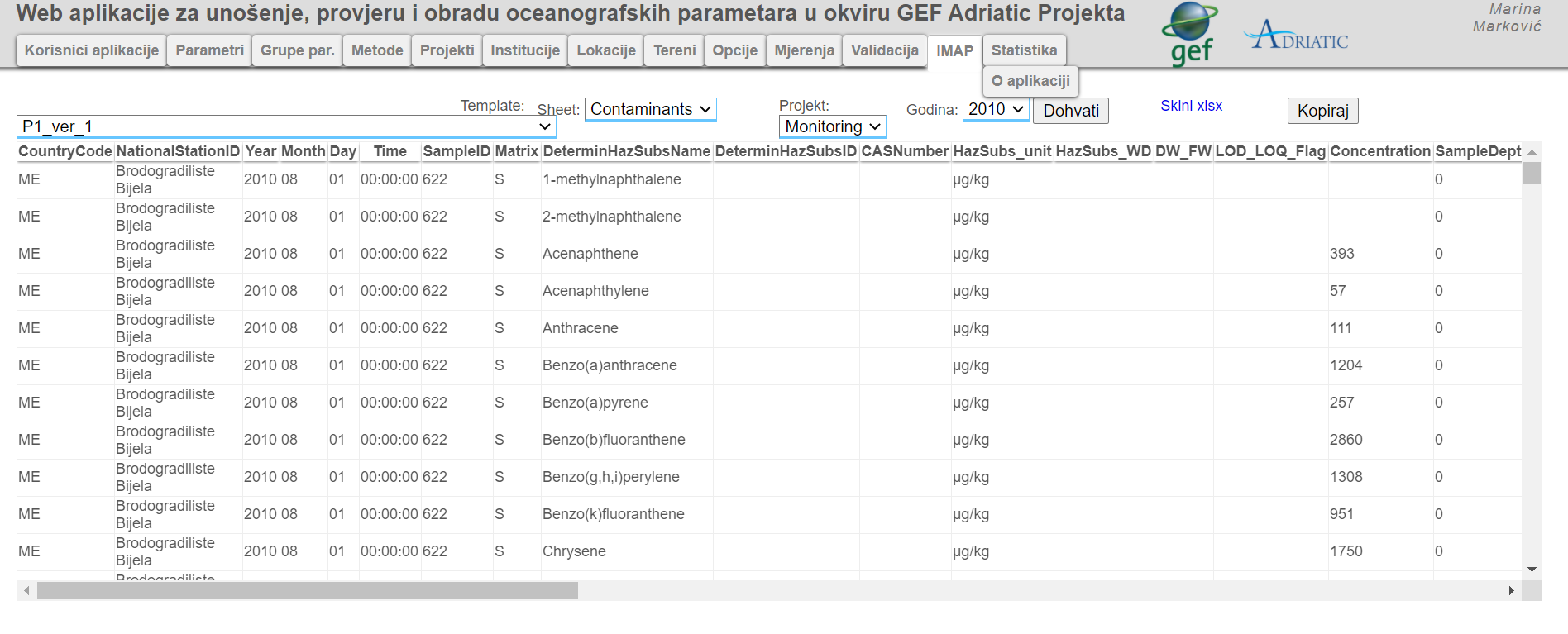 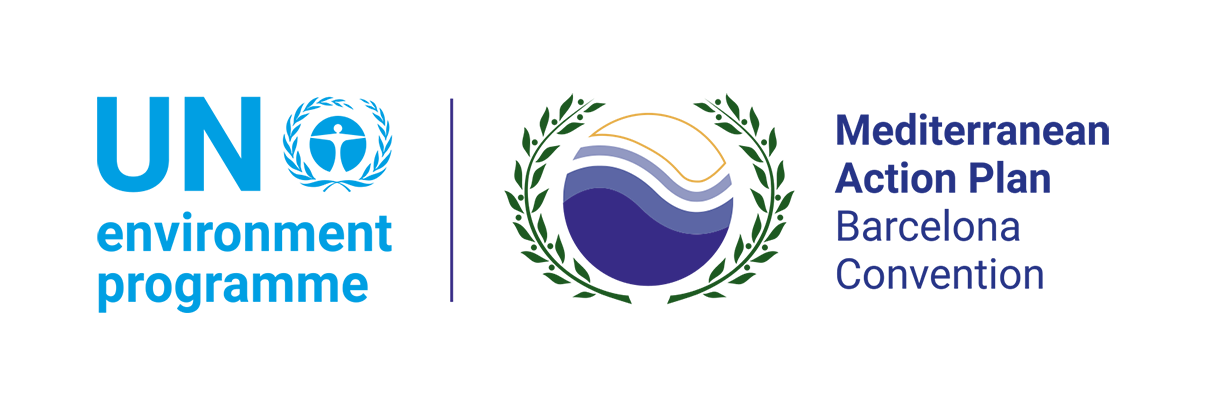 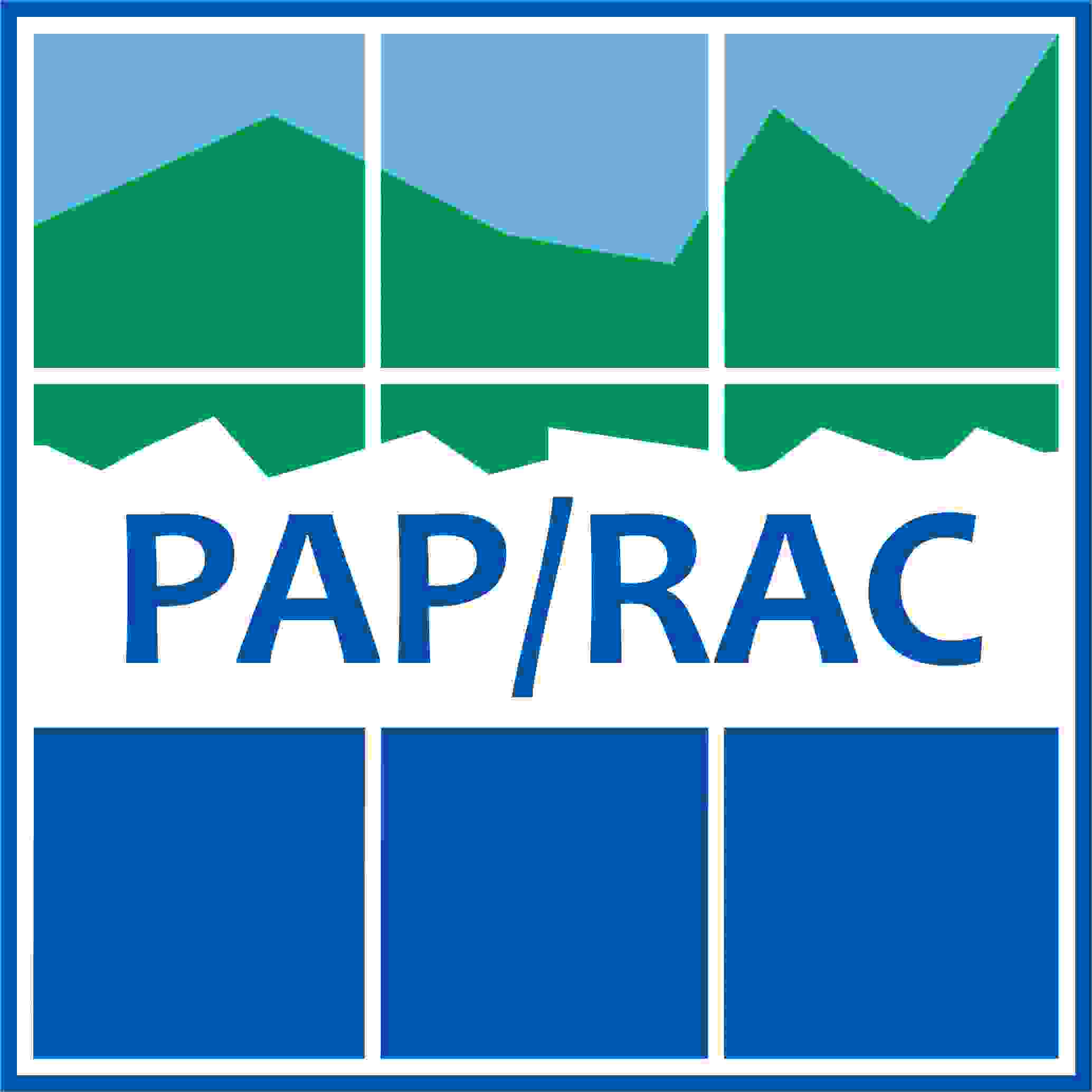 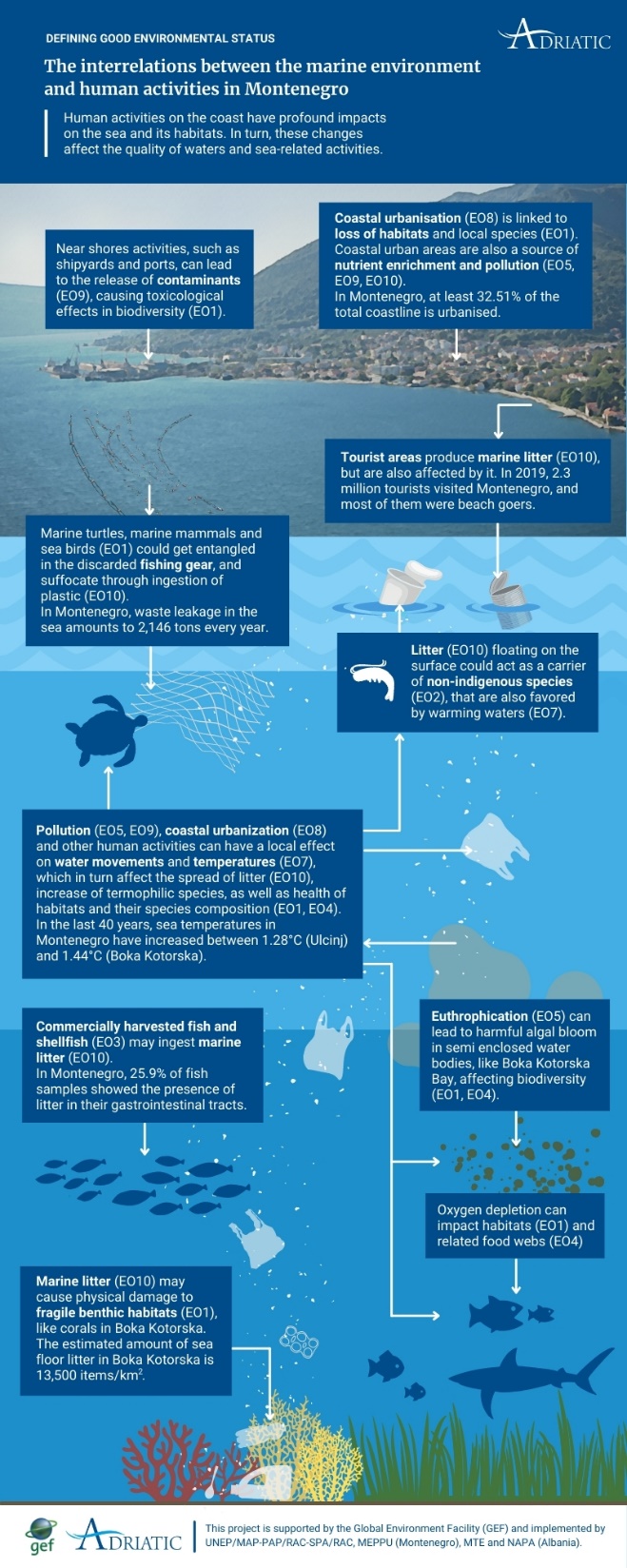 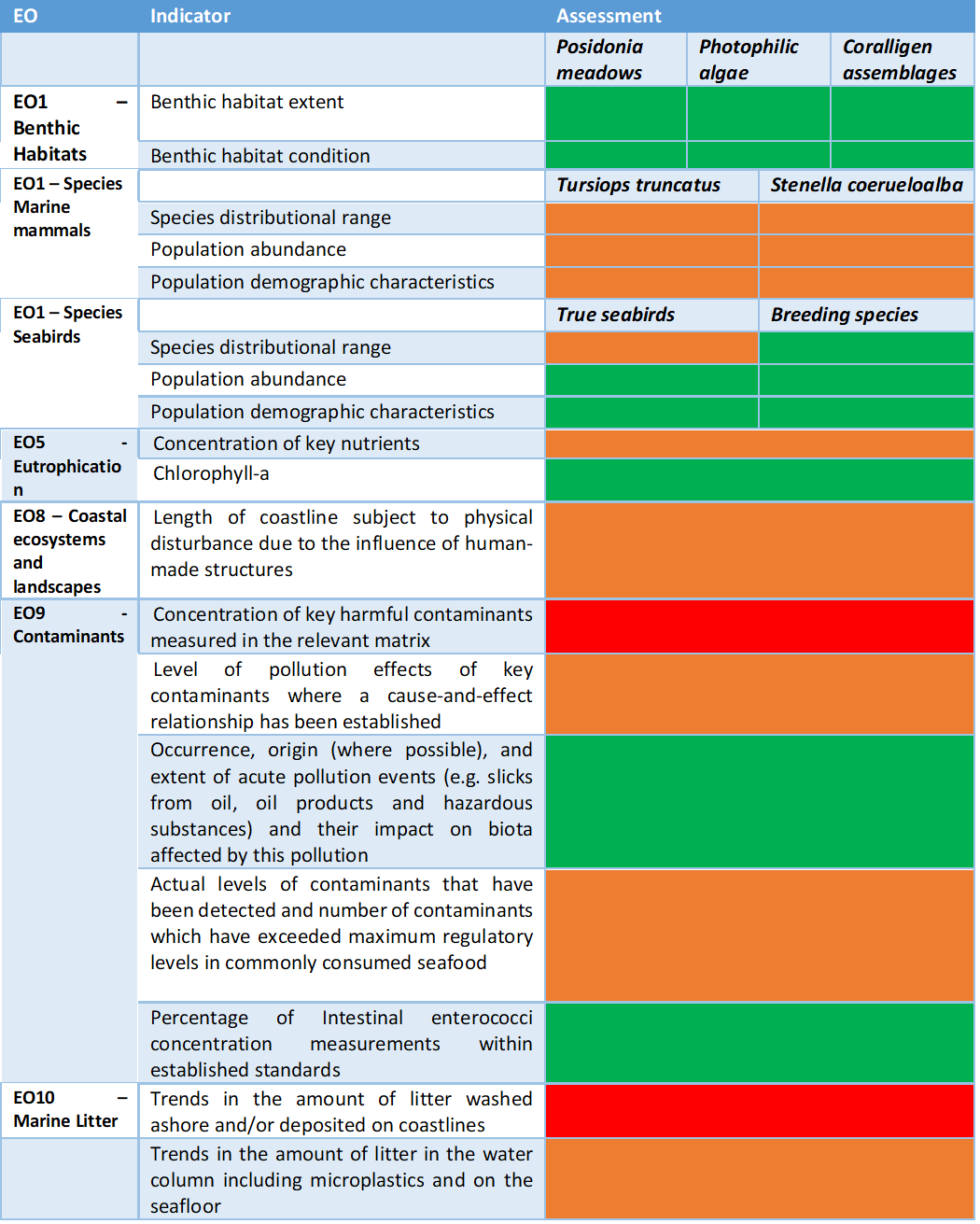 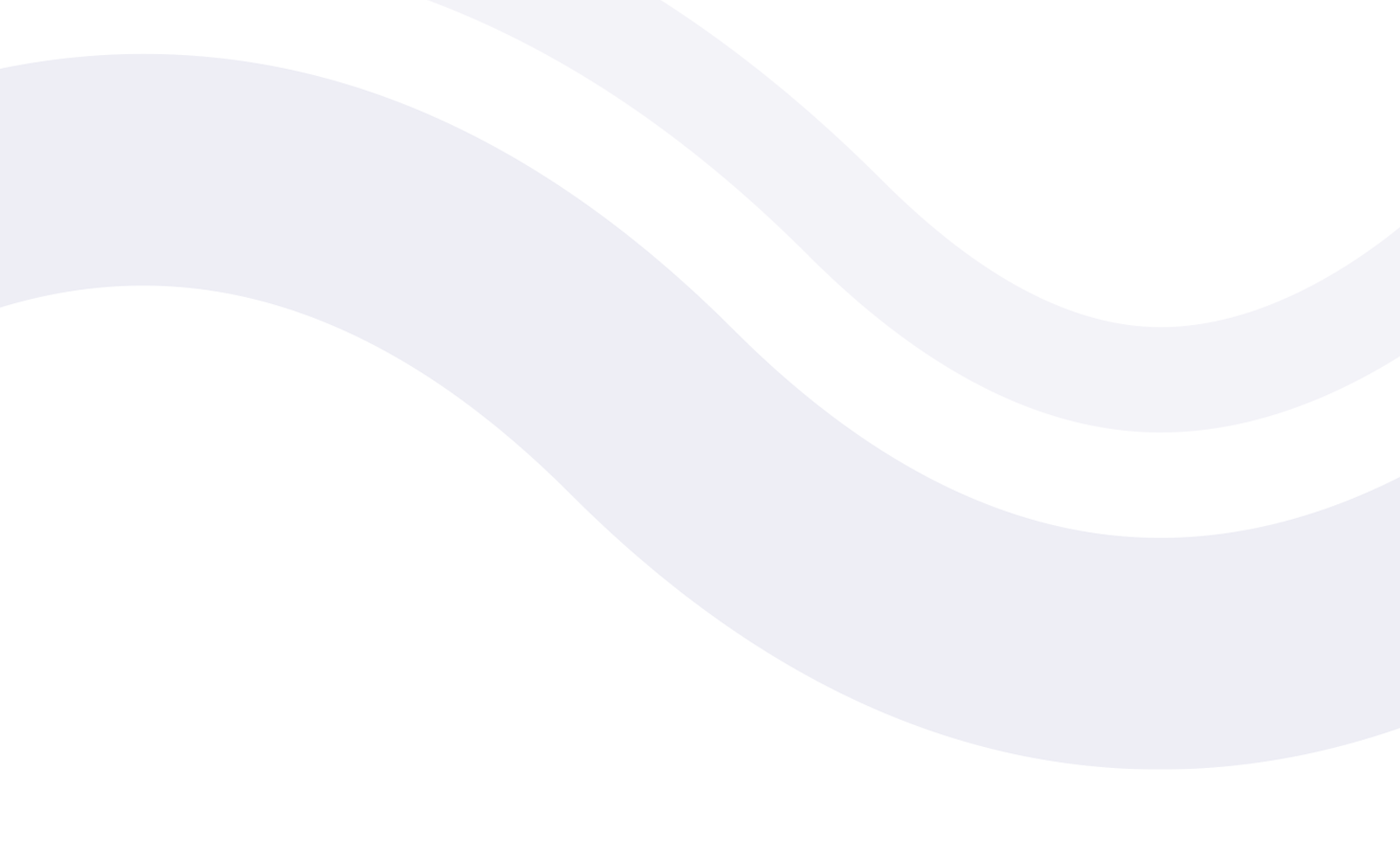 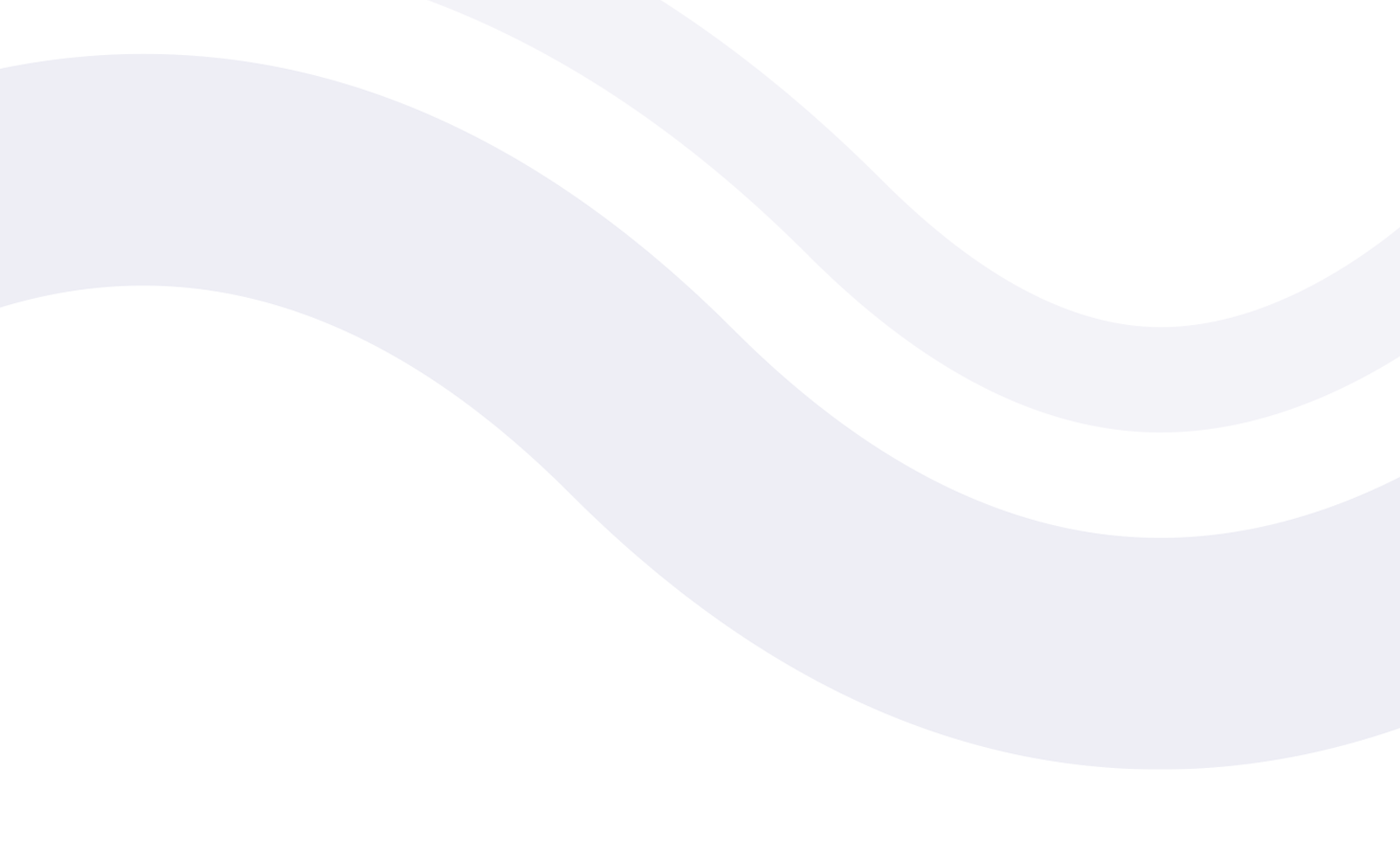 MARINE SPATIAL PLANNING
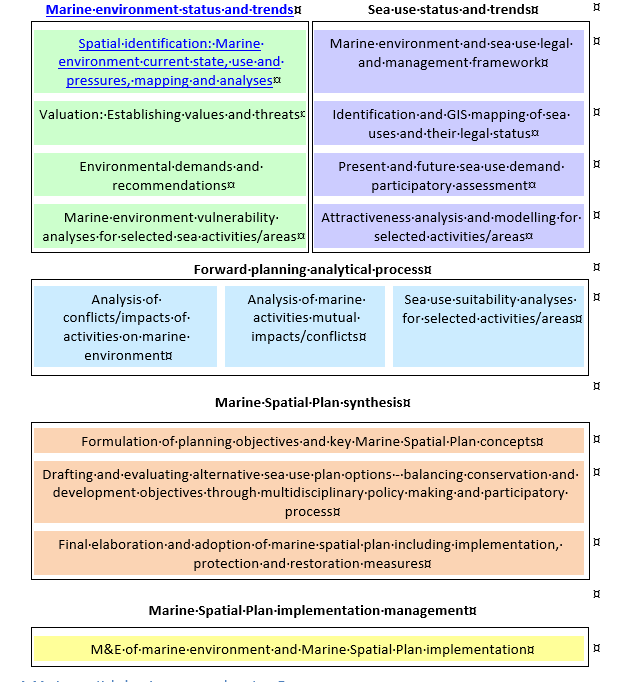 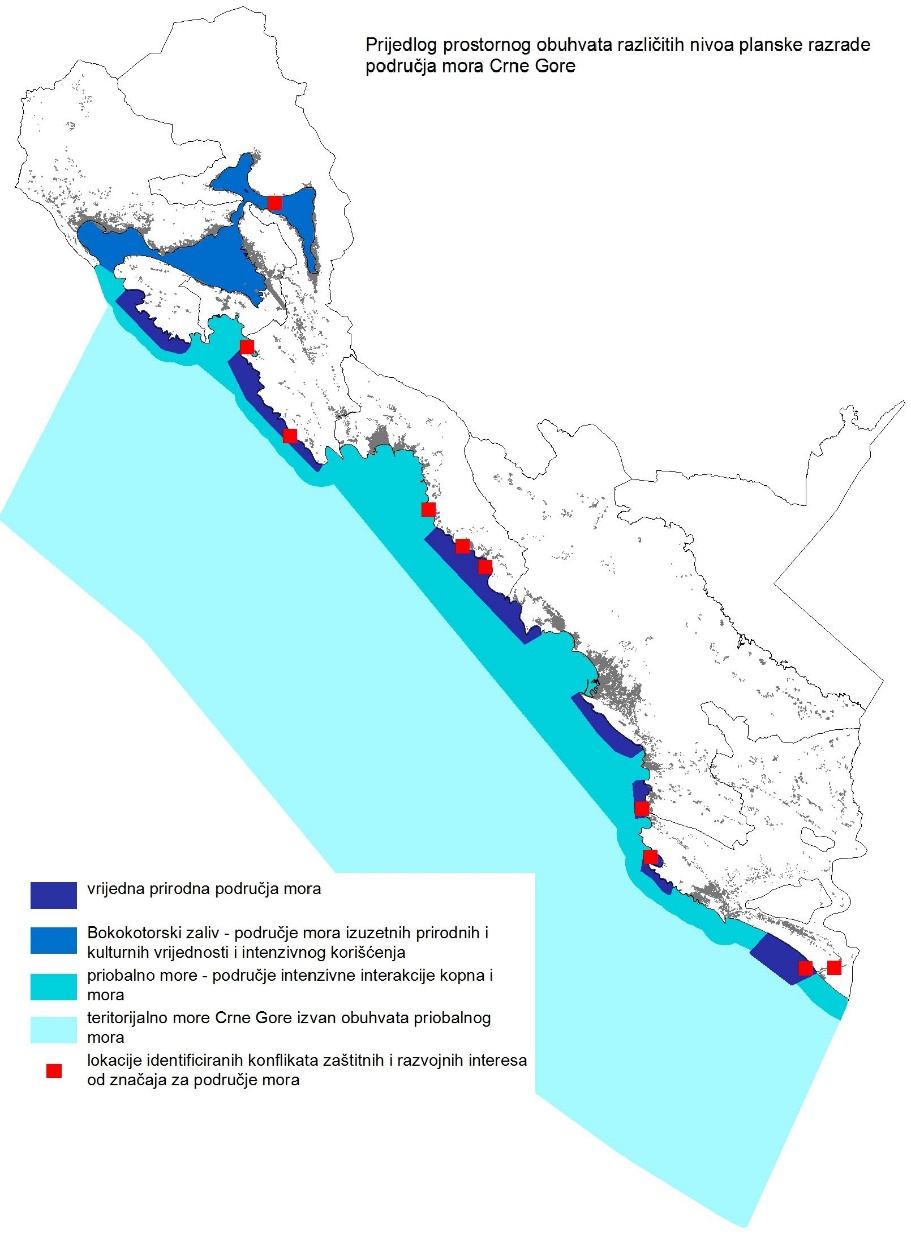 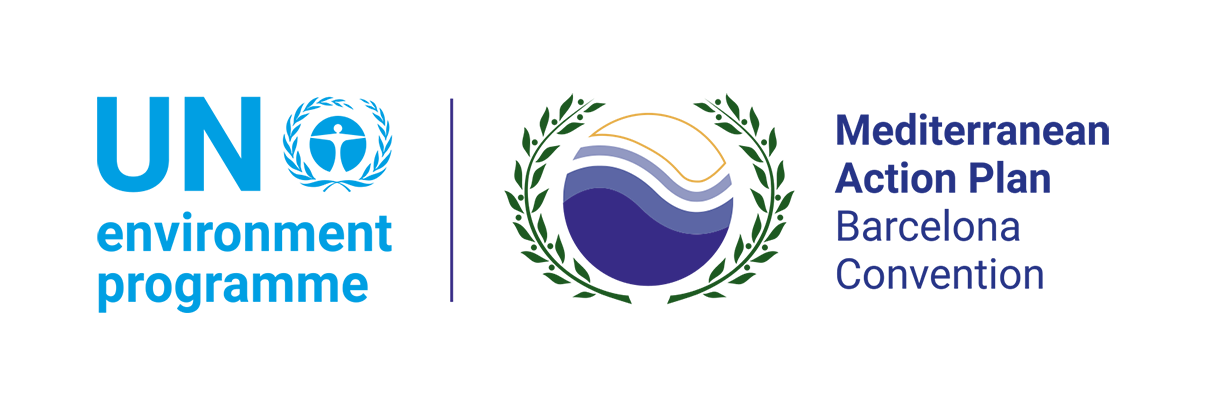 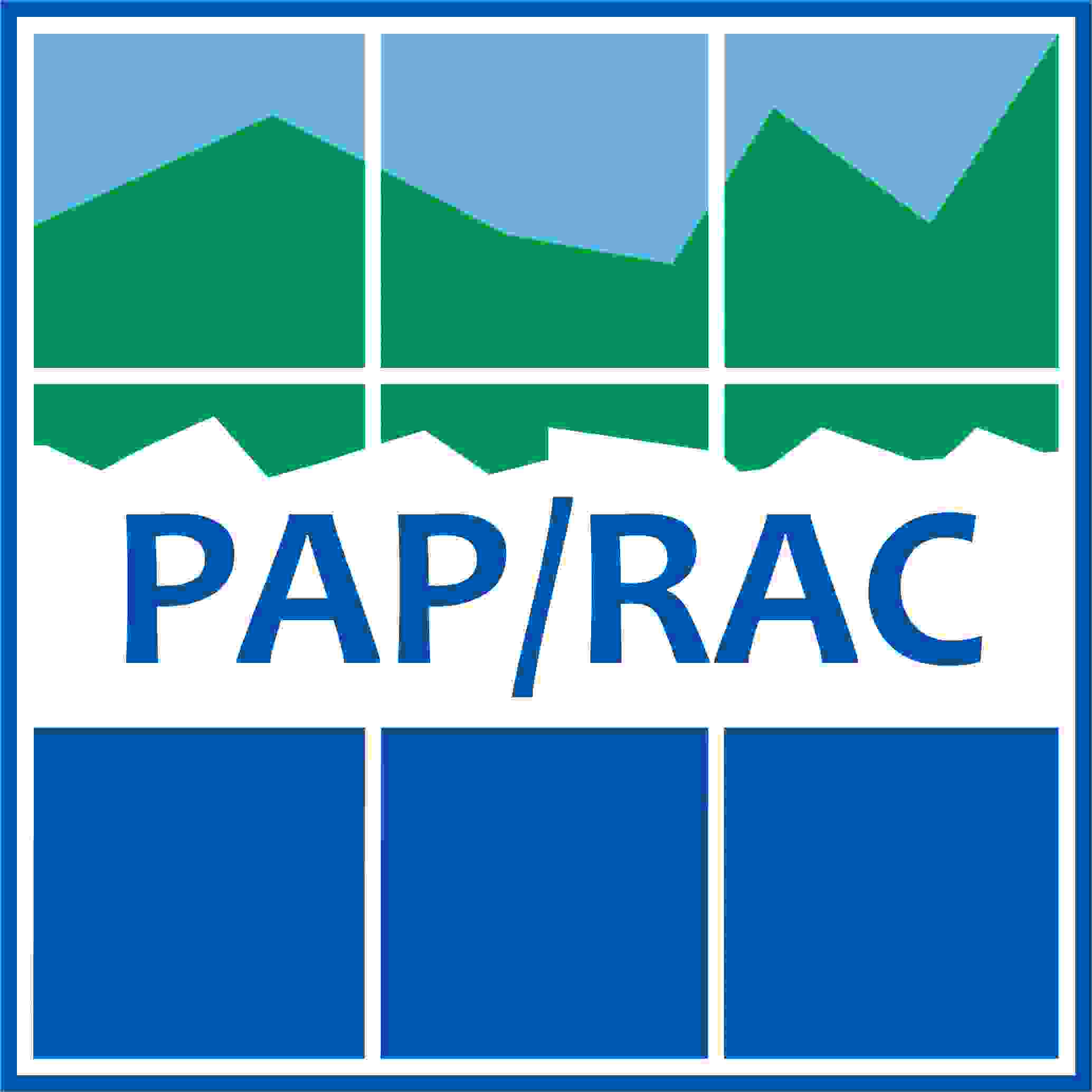 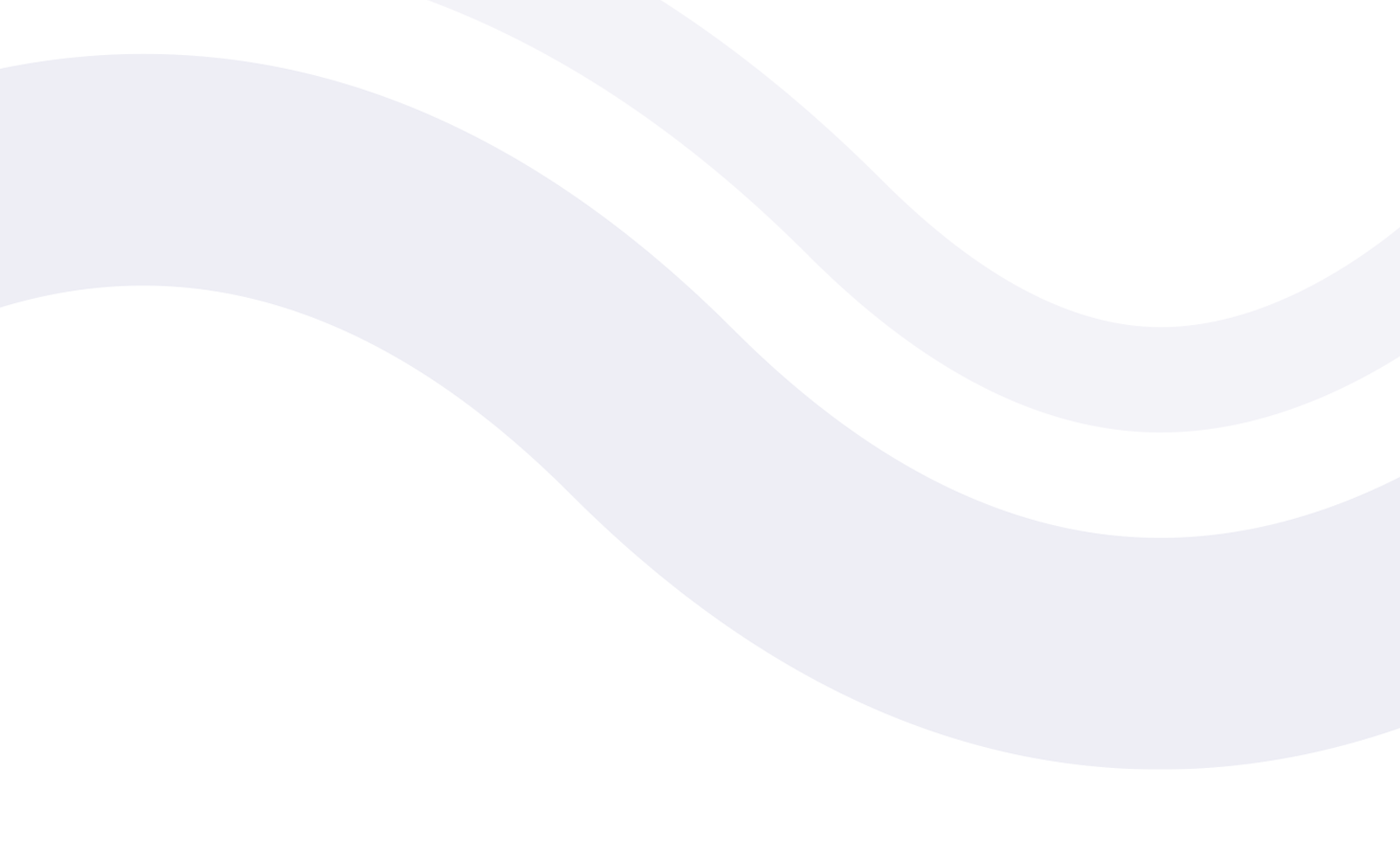 MARINE SPATIAL PLANNING - ECAP
ECAP
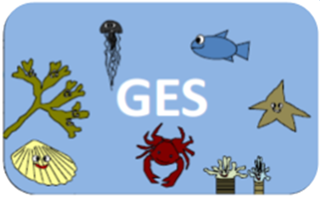 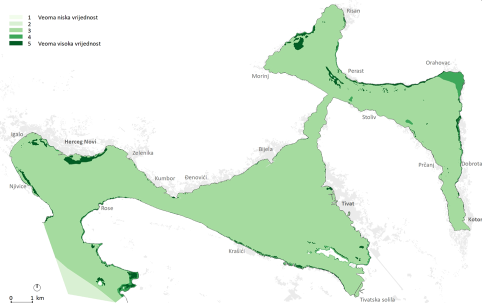 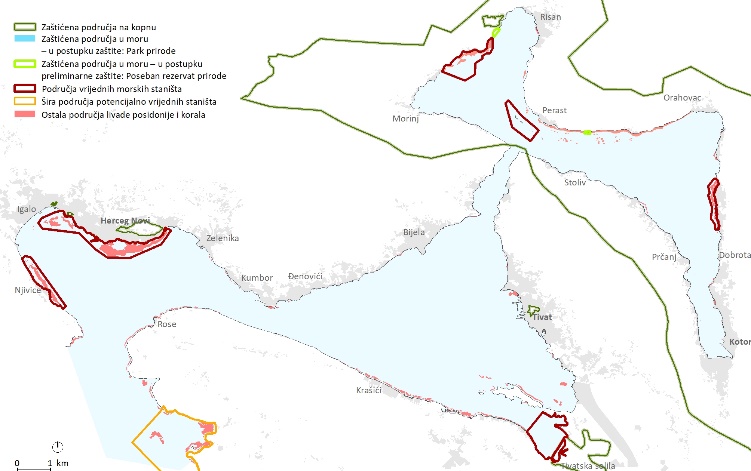 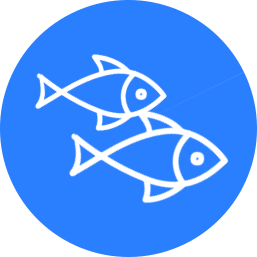 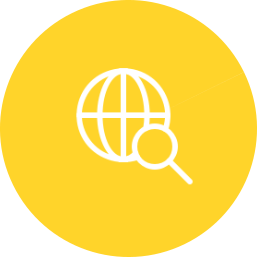 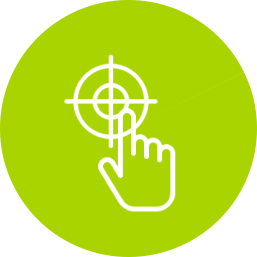 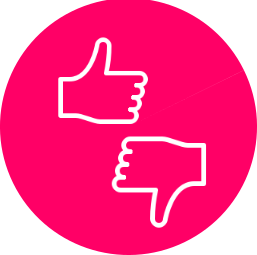 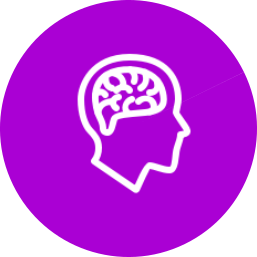 MSP
Implement
Monitor
Set targets
Define ideal state
Asses
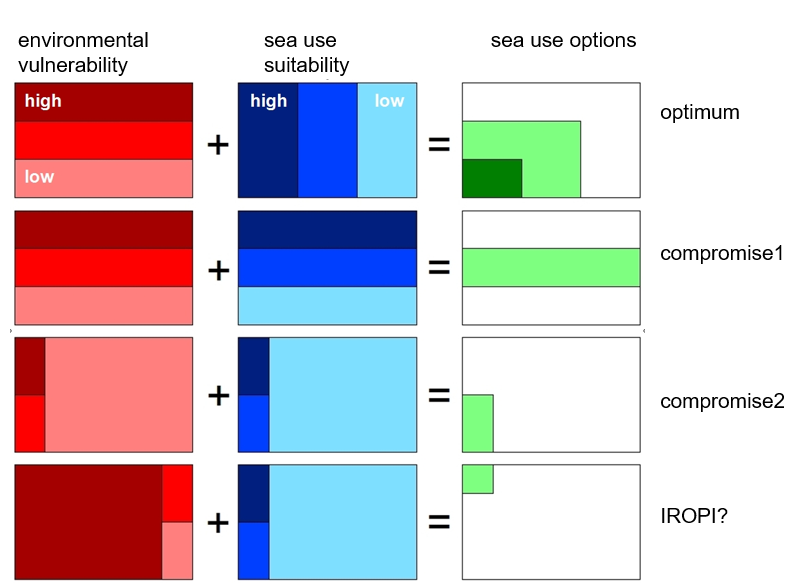 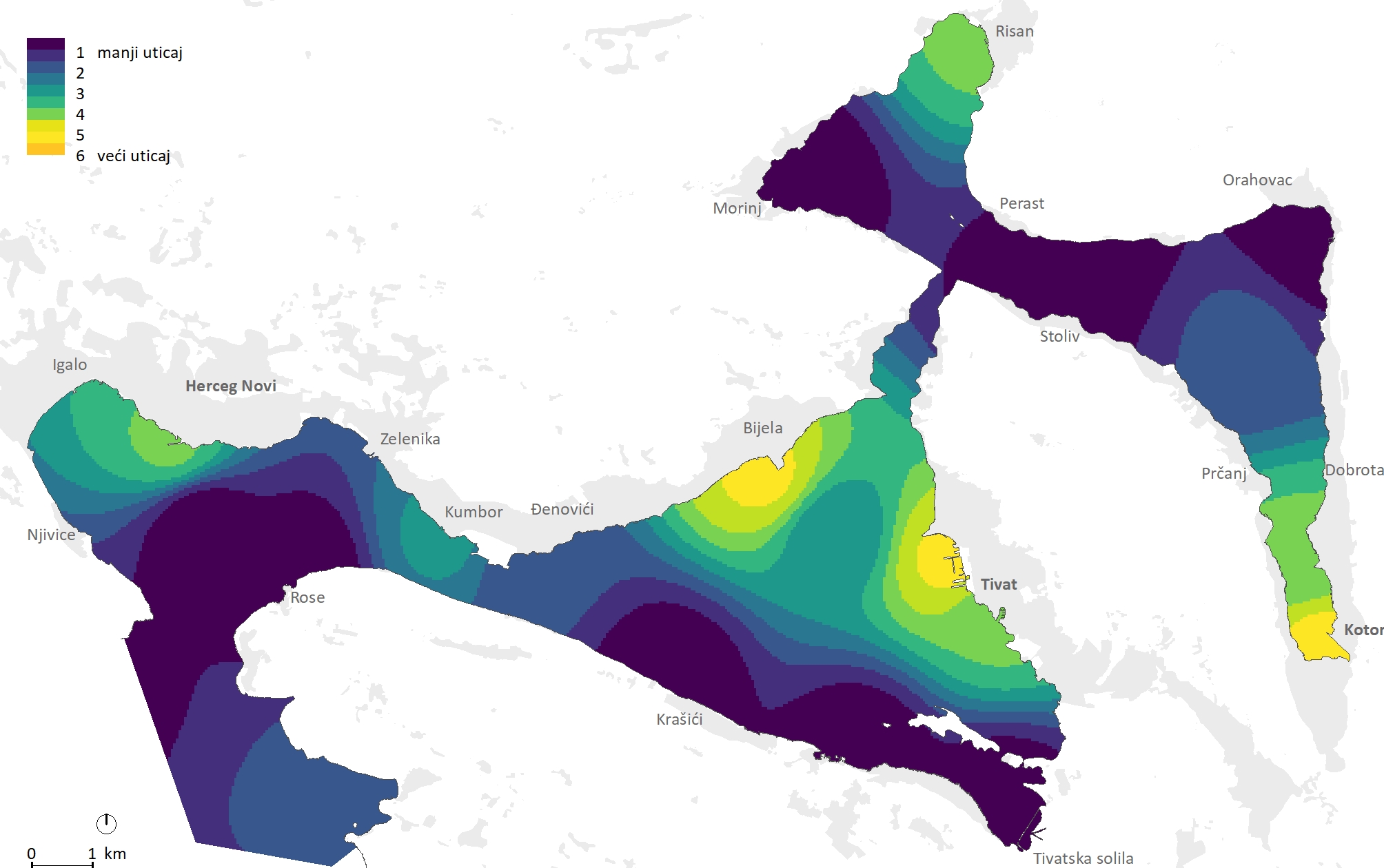 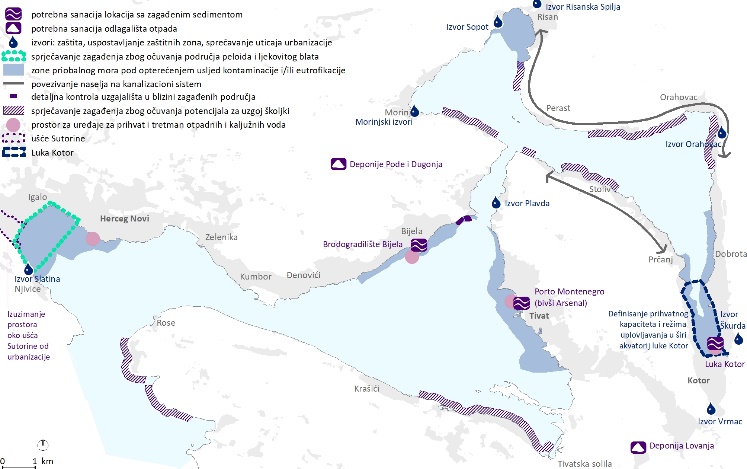 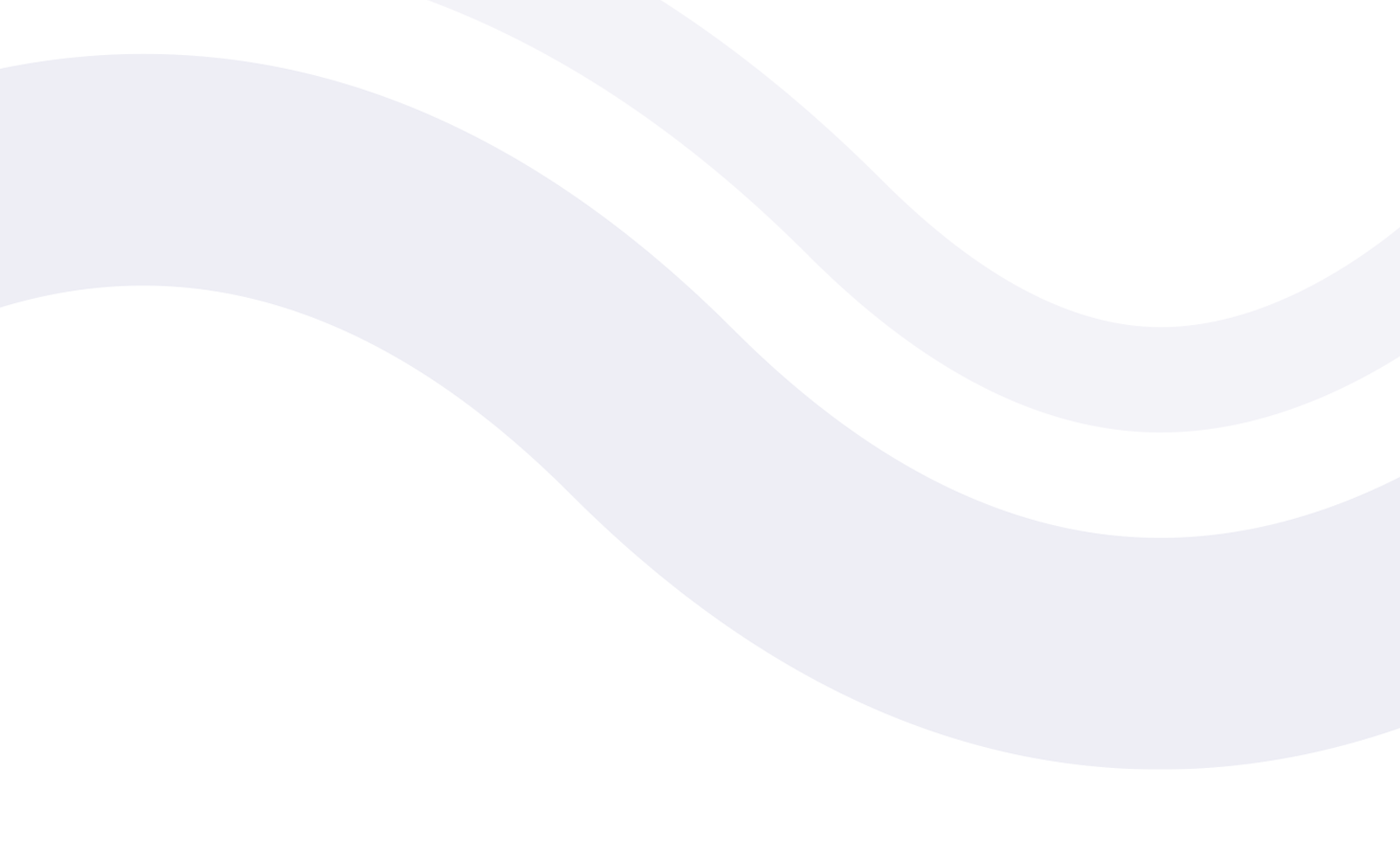 MARINE SPATIAL PLANNING – SYNERGIES WITH GEF ADRIATIC
Synergies with Cooperation Agreement between IMELS and UNEP/MAP (MSP Pilot Project)
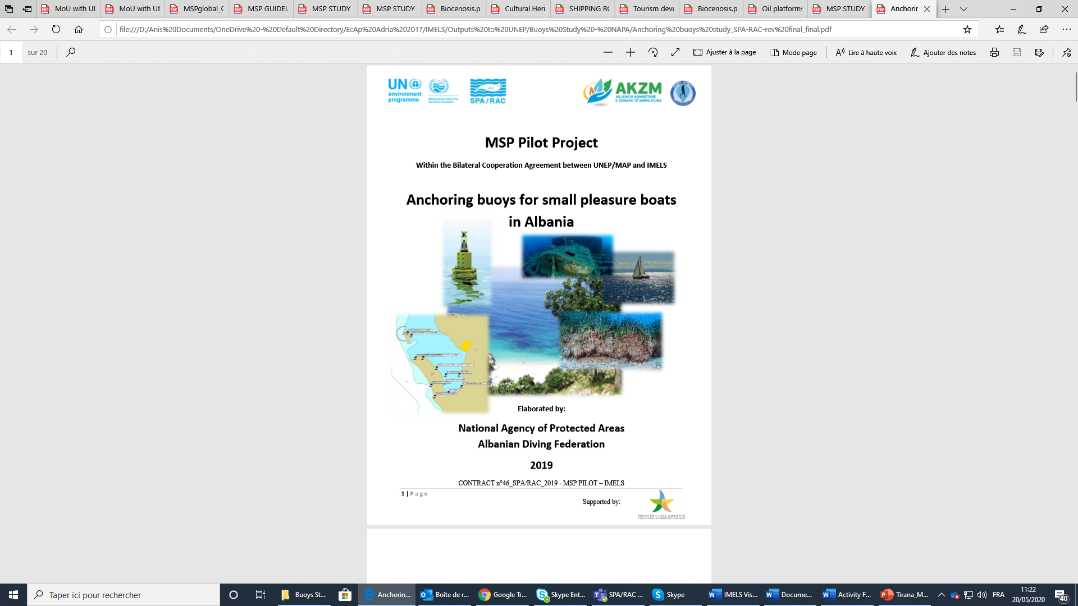 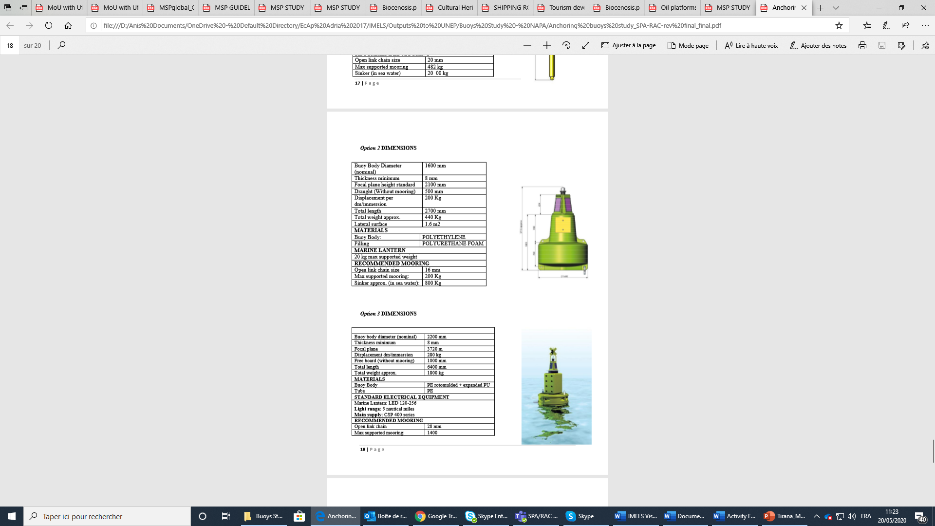 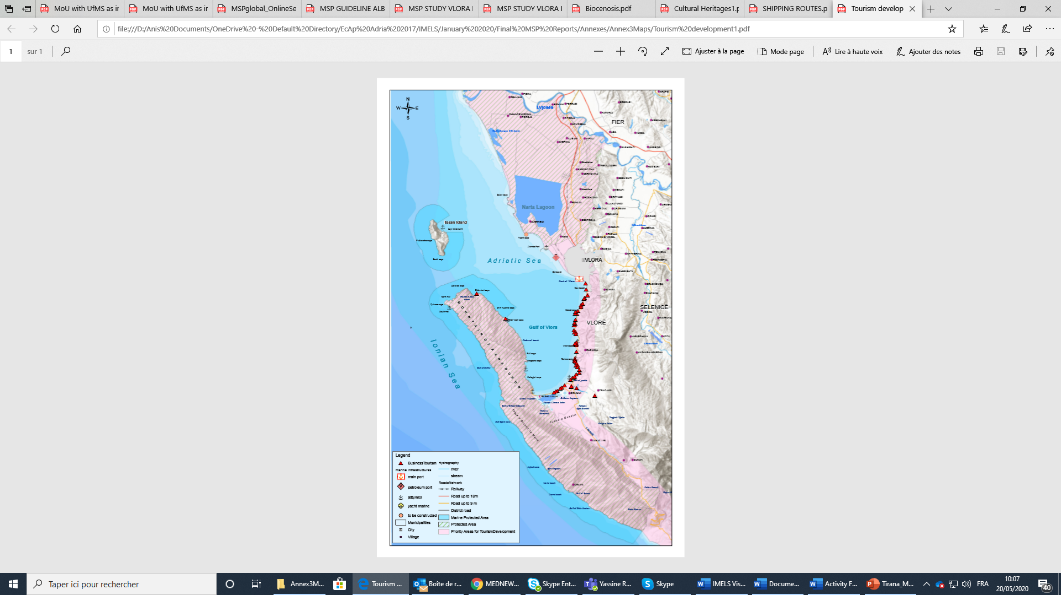 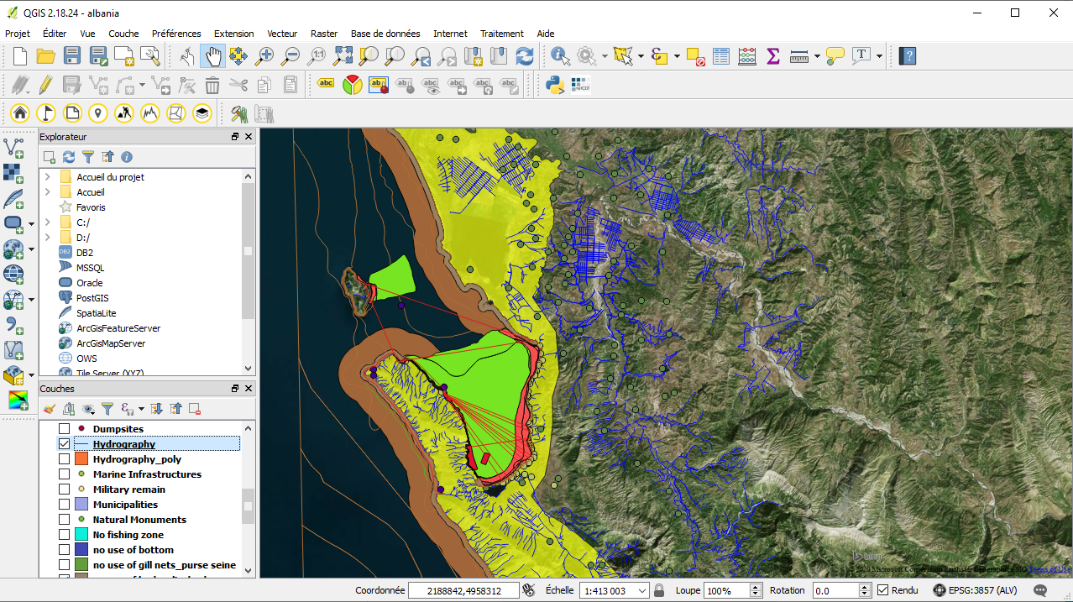 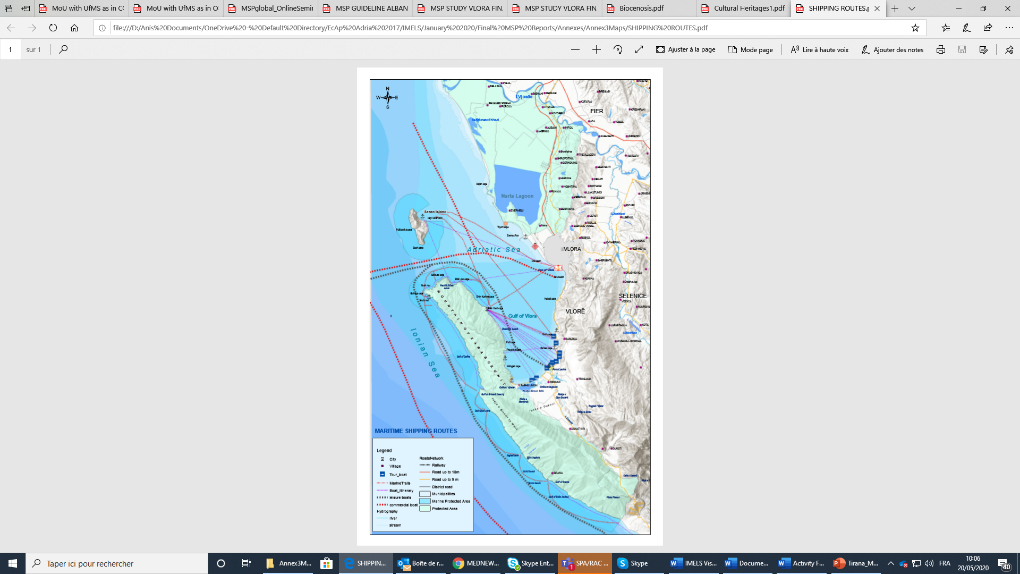 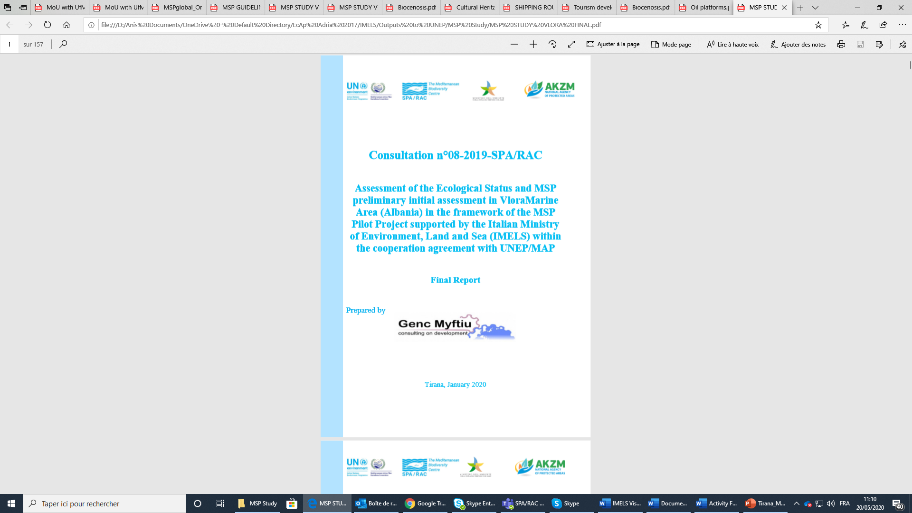 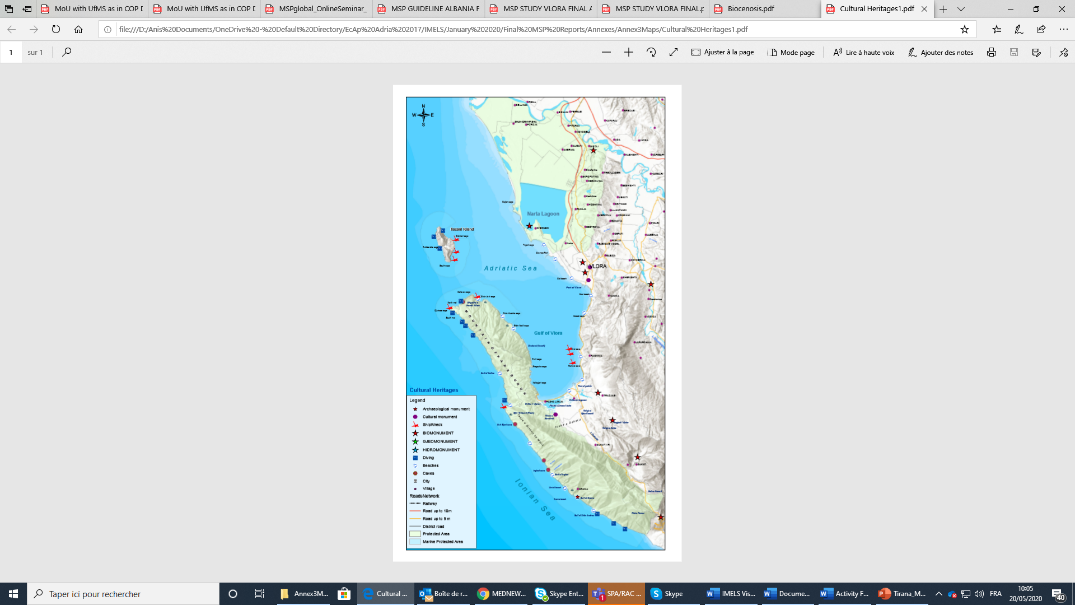 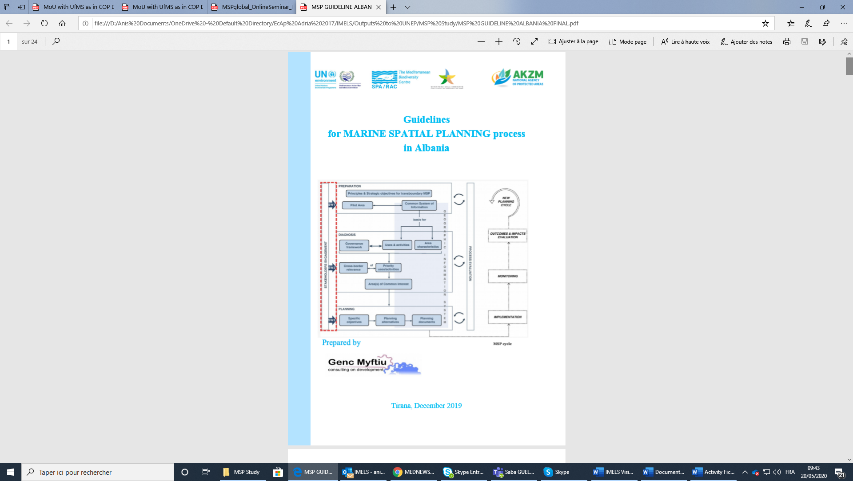 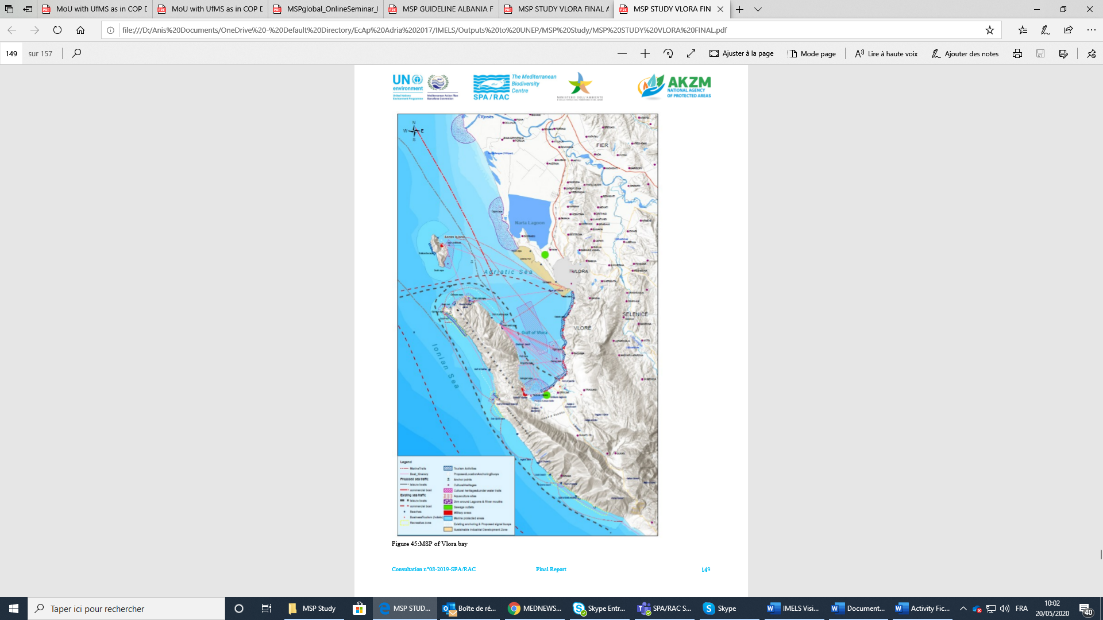 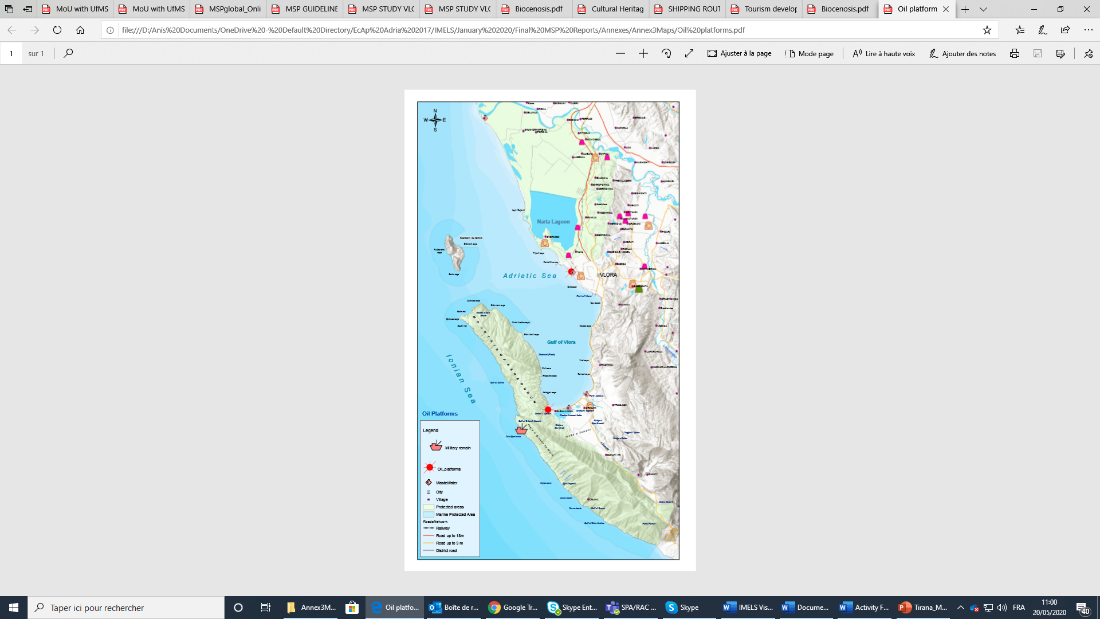 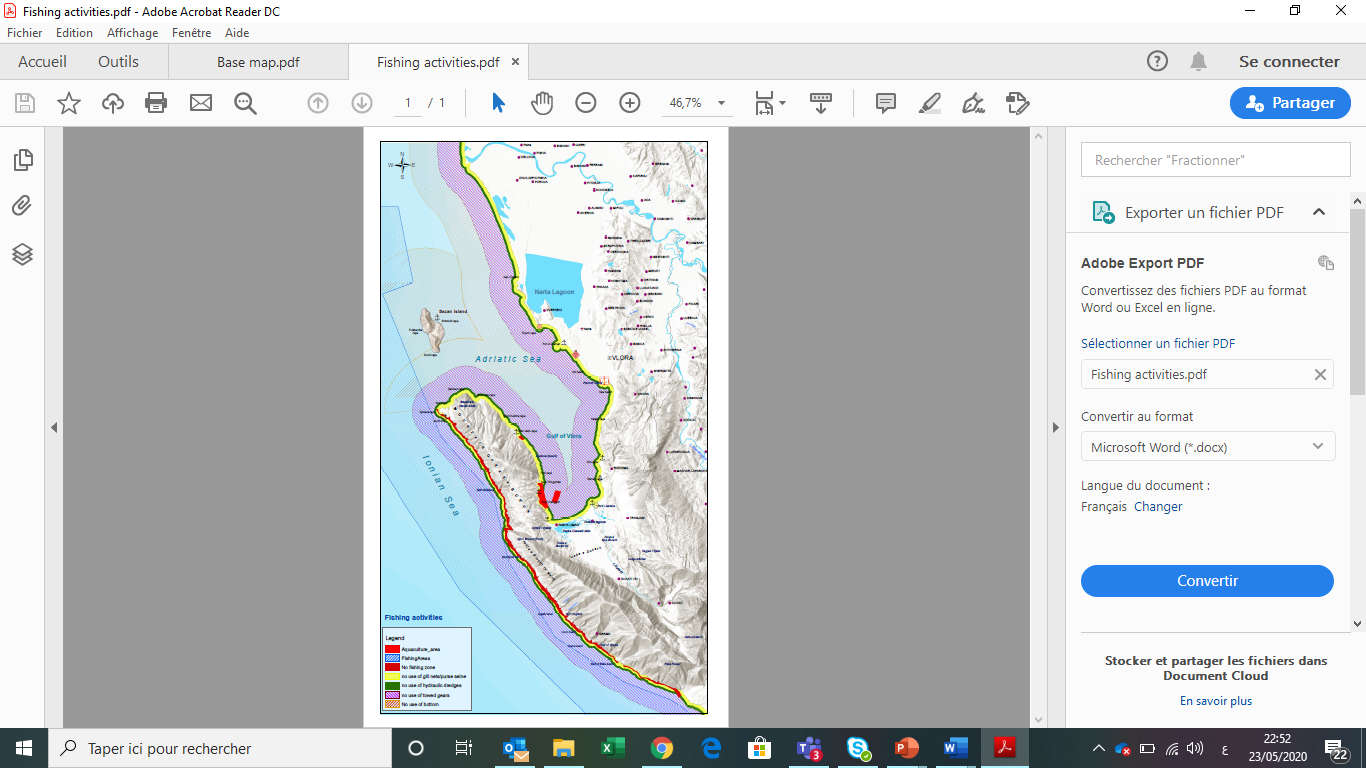 ……… EcAp MED III, IMAP/MPA
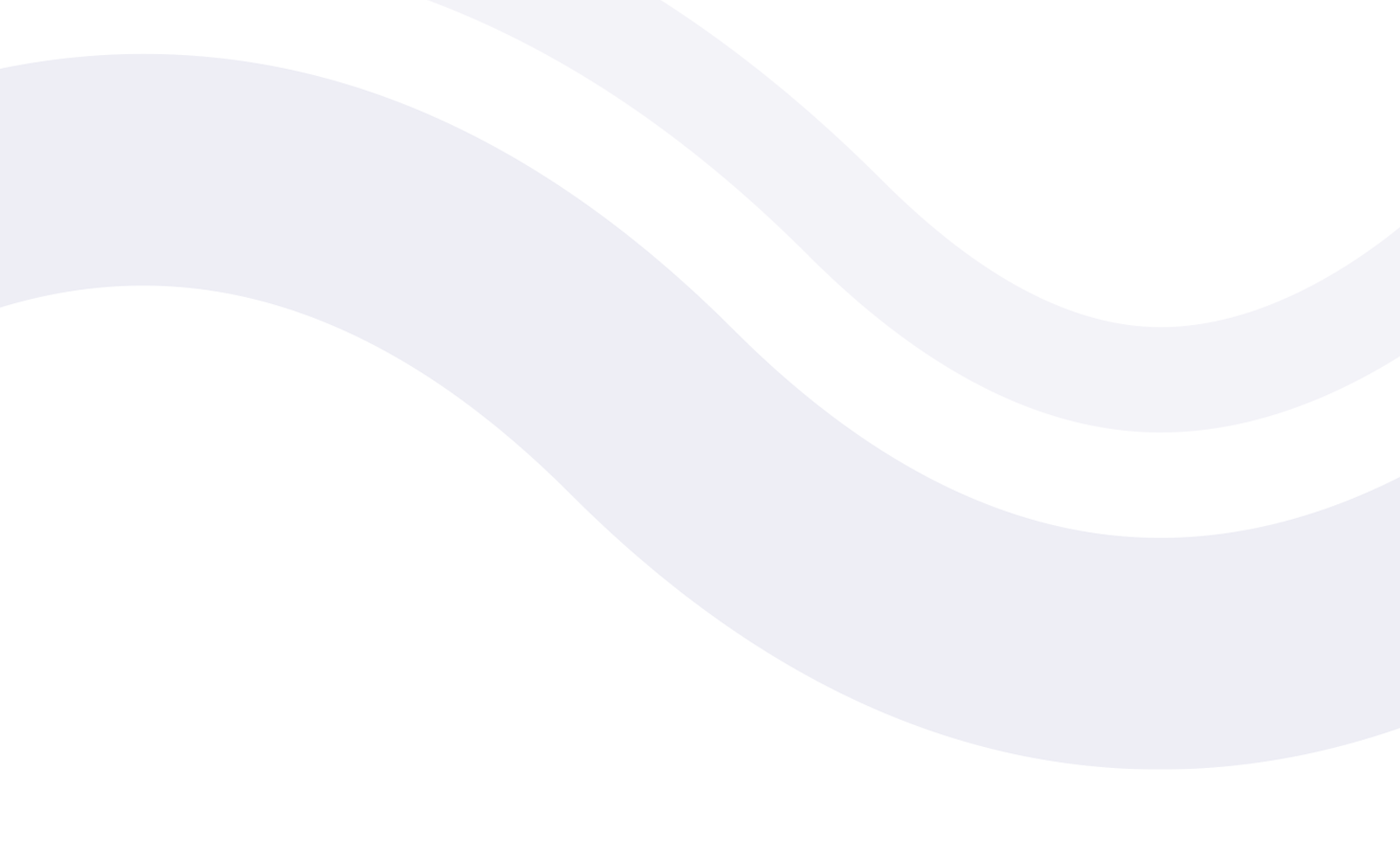 Thanks to all who contributed to GEF Adriatic project
Ana Mišurović
Aleksandra Ivanović
Elisabetta Tola
Damir Ivanković
Rezart Kapedani
Genc Myftiu
Simone Modugno
Ivica Trumbić
Ana Pešić
Assia Barić
Saša Karajović
Nada Krstulović
Nika Cigoj
Mihailo Jovičević
Danijela Šuković
Elson Salihaj
Igli Pustina
Slobodan Pavasović
Aleš Mlakar
Valbona Simixhiu
Dragan Marković
Ornela Cucci
Zamir Dedej
Aneta Kankaraš
Mia Laušević
Alfred Velaj
Milica Mašanović
Aurora Roni
Ivana Stojanović
Marco Zanatello
Gojko Berlengi
Milena Bataković
Novica Mijović
Danijela Joksimović
Sajmir Beqiraj
Mirko Đurović
Ana Štrbenac
Lefter Kashta
Vladimir Živković
Jelena Knežević
Darinka Joksimović
Luka Čalić
Grozdan Kušpilić
Alain Jeudy de Grissac
Ivana Mitrović
Veljko Popović
Raimonda Lilo
Milica Mandić
Edlira Baraj
Olivier Brivois
Slađana Gvozdenović
Marco Zanatello
Egidio Trainito
Luca Sardi
Ledia Abazi
Ivan Guala
Eduard Cani
Enerit Sacdanaku
Vesna Mačić
Carlo del Grande
Ferdinand Bego
Mišo Komenda
Andrea Roman
Magdalena Cara
Ubaldo Pantaleo
Nemanja Malovrazić
Branka Grbec
Yakup Kaska
Radovan Kandić
Denisa Xhoga
Giordano Giorgi
Genti Kromidha
Carlos Guitard
Klodiana Marika
Robert Precali
Odhise Zoto
Arthur Pasquale
Marco Palma
Ubaldo Pantaleo
Darko Saveljić
Petrit Llaveshi
Arjana Ylli
Slavica Petović
Željko Lompar
Chantal Menard
Christos Ioakemidis
Željka Čurović
Aleksandar Jokismović
Hamdi Beshku
Ivica Đurđević Tomaš
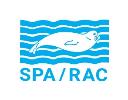 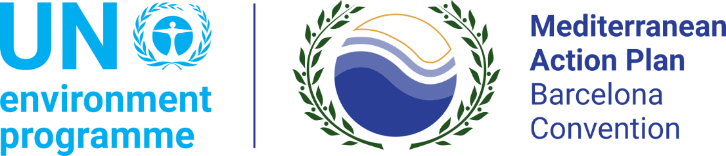 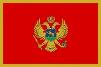 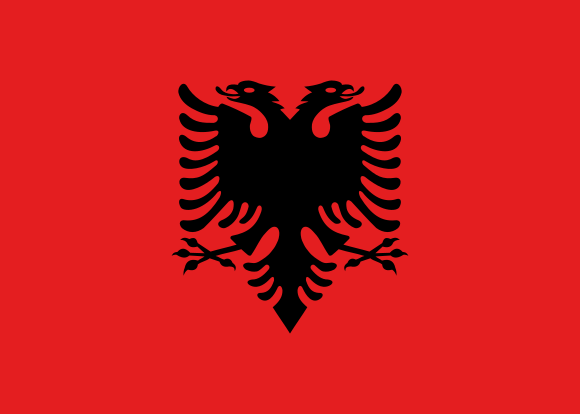 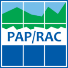 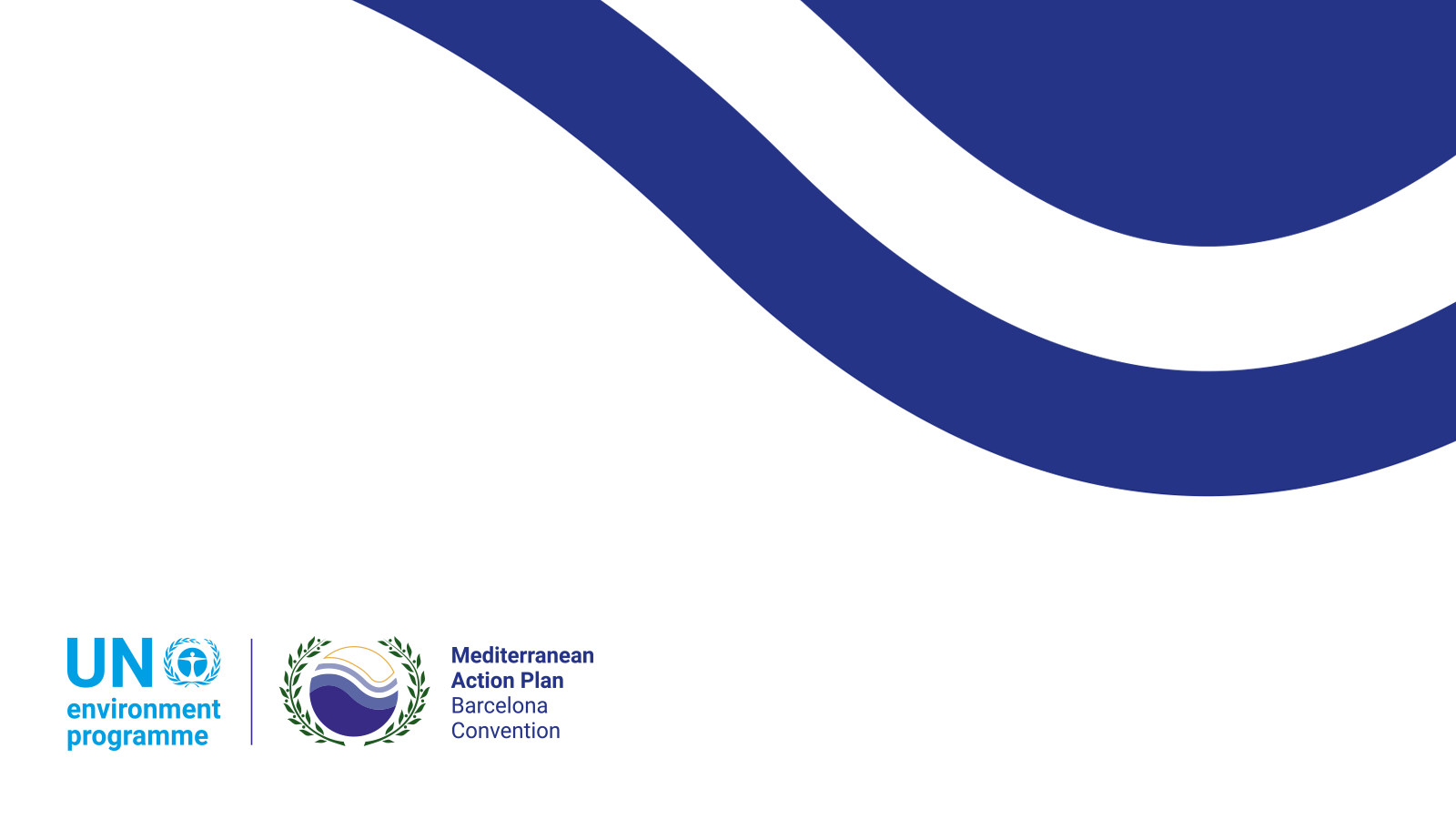 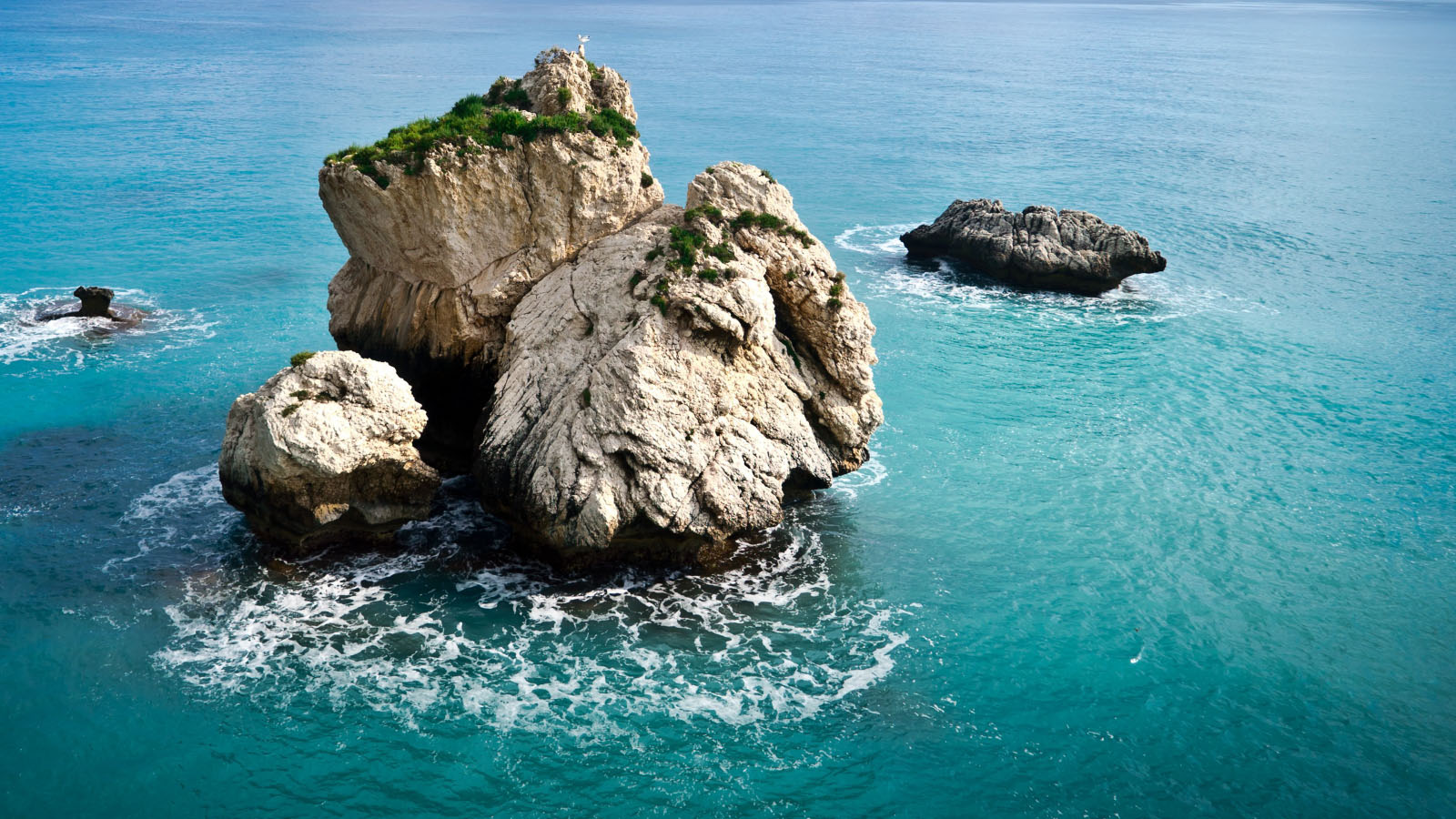 Thank you!
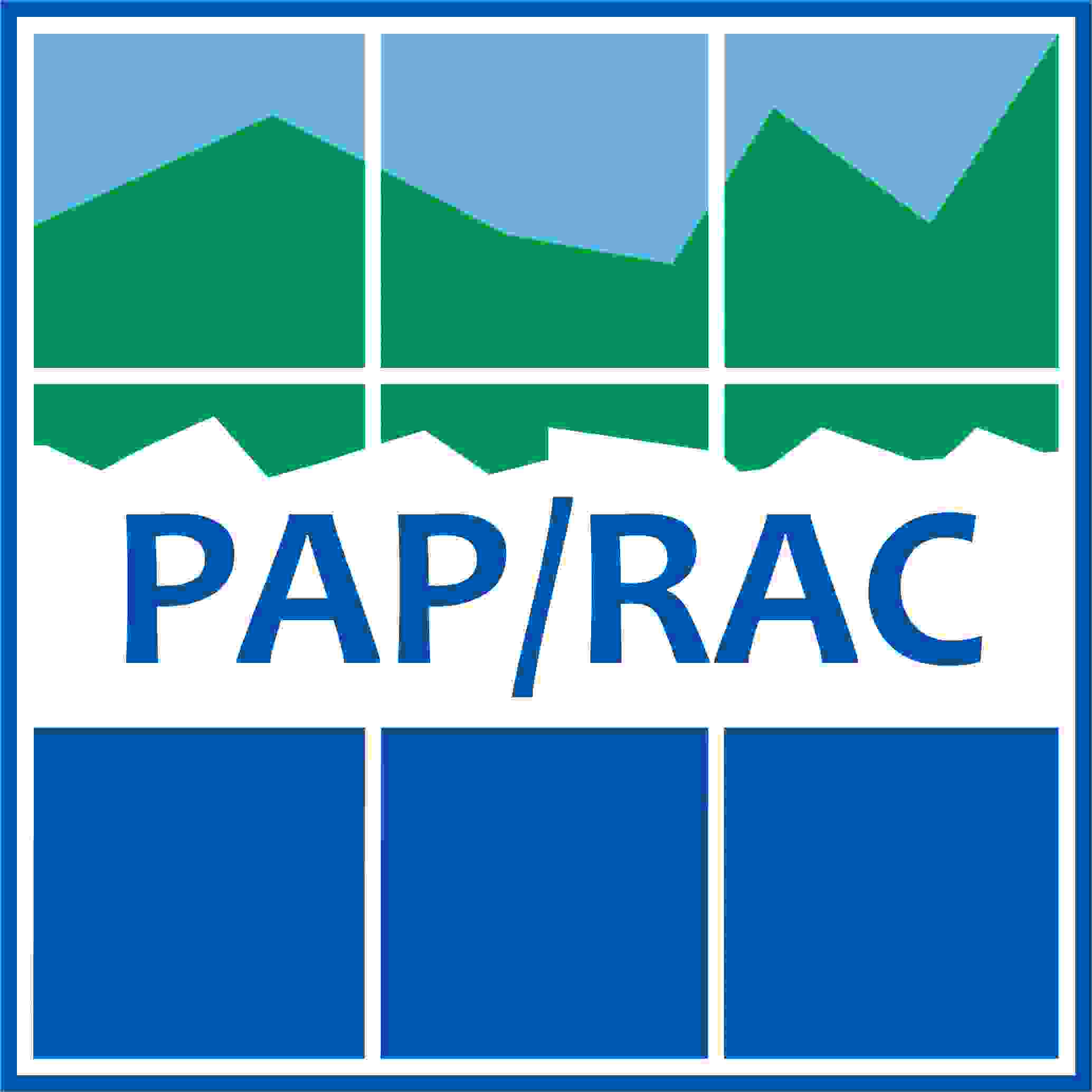